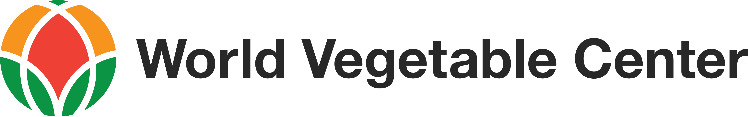 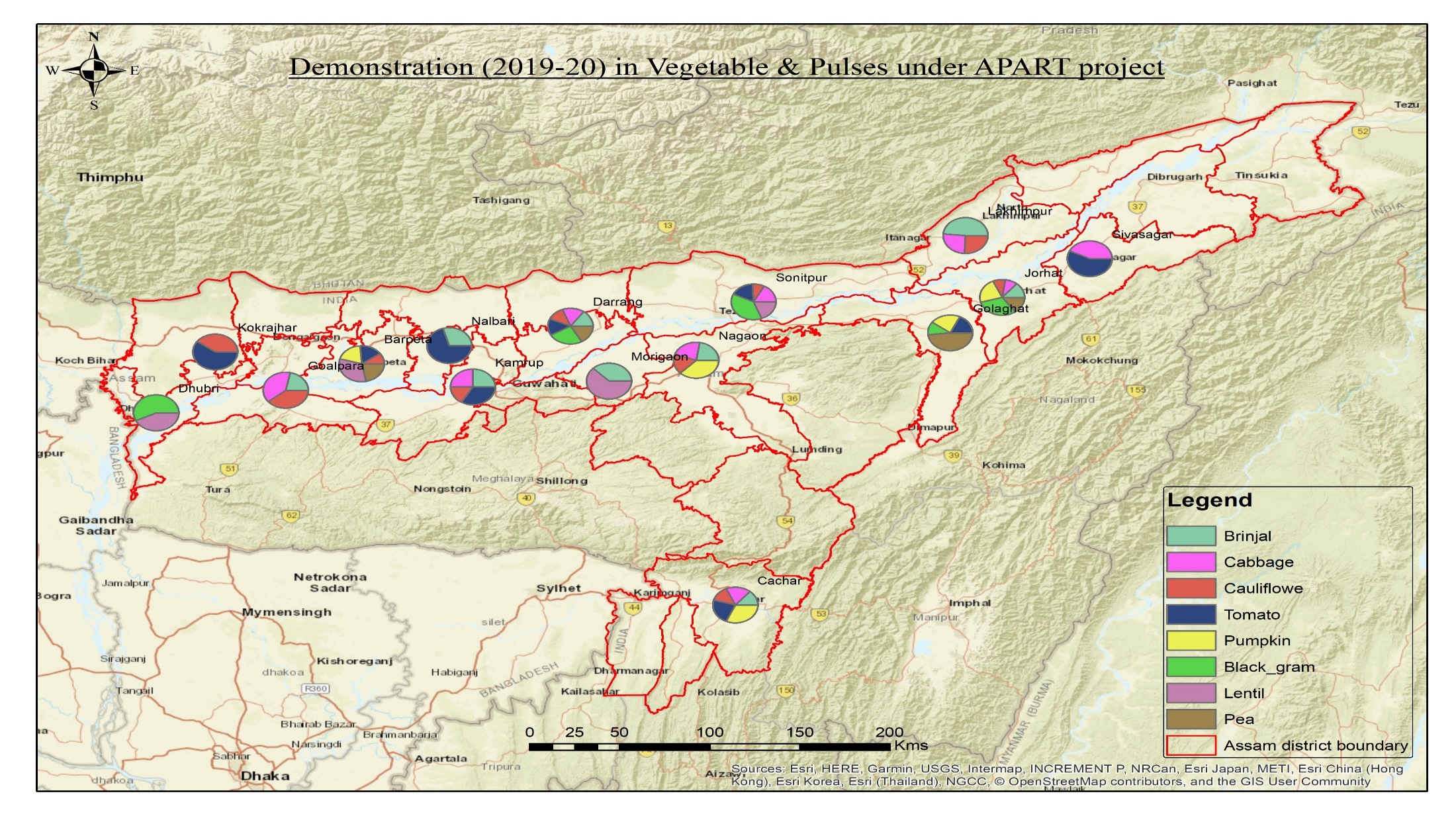 District-wise interventions of WorldVeg in APART
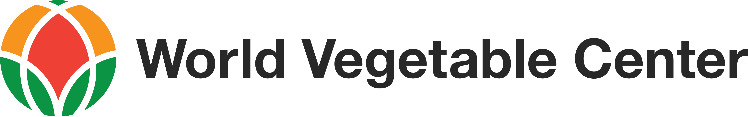 Vegetables and Pulses under WorldVeg in APART
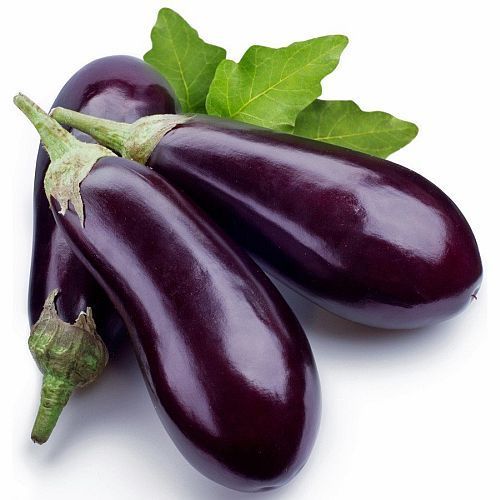 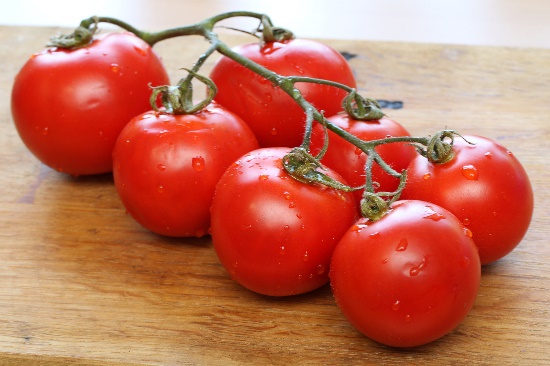 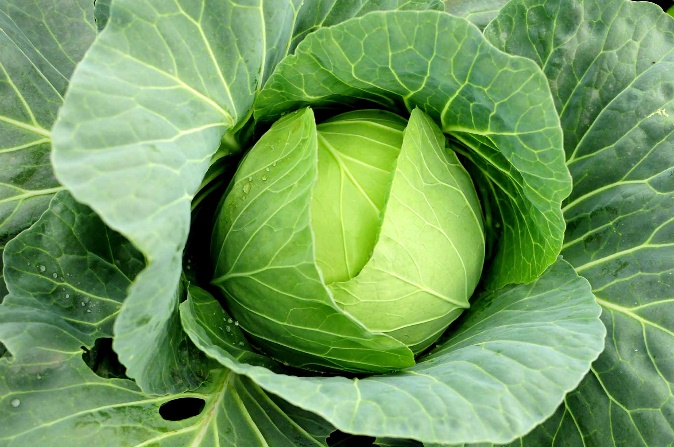 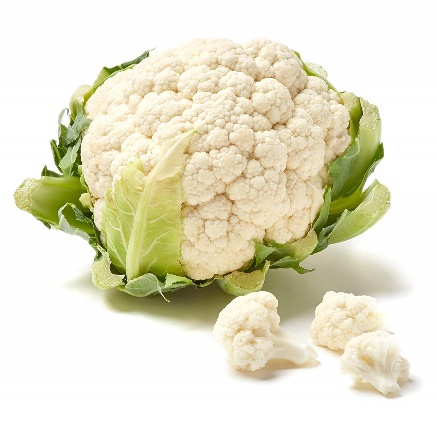 Tomato
Brinjal
Cauliflower
Cabbage
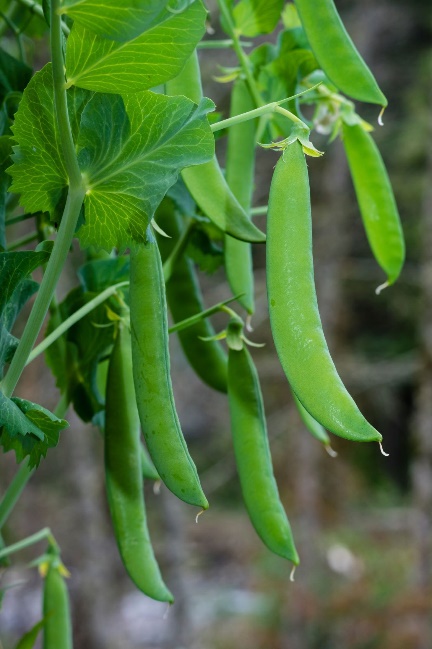 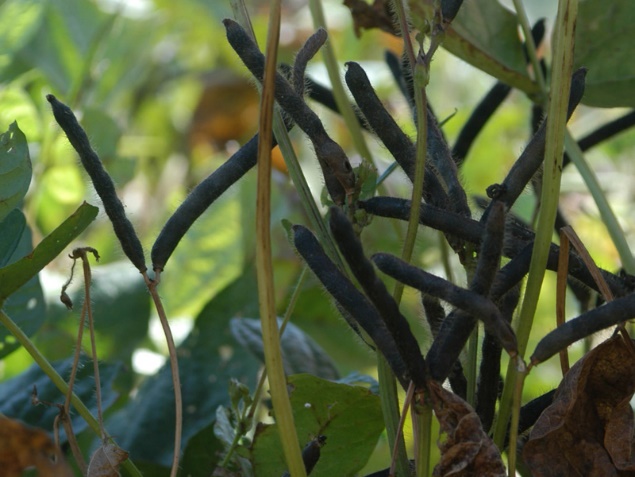 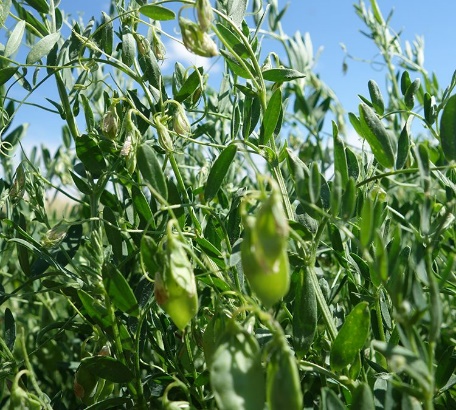 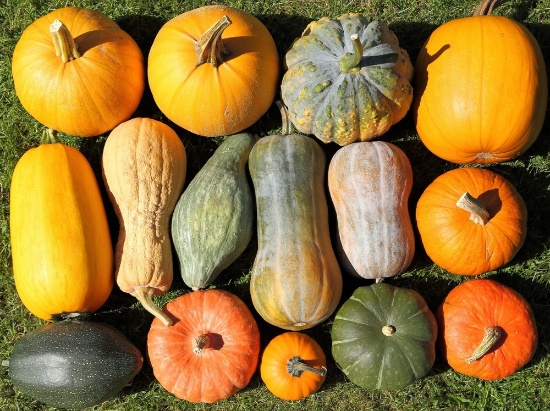 Pea
Lentil
Pumpkin
Black gram
2 of x
Part B: Promoting the adoption of climate resilient good agricultural practices B2: Application of integrated pest management (IPM) systems for reduced pesticide usage for all legume and non-legume crops
IPM demonstration conducted in 2019-20
Large, community-level demonstrations
One IPM community for each of the 8 crops 
7-10 ha total area; of which 4 – 5 ha IPM demonstration area  and 3 – 5 ha farmers’ practice. Total 80 ha of area covered
Crop production practices similar to regular climate resilient demonstrations
3 of x
Part B: Promoting the adoption of climate resilient good agricultural practices B2: Application of integrated pest management (IPM) systems for reduced pesticide usage for all legume and non-legume crops
Details on the community-level IPM demonstrations
4 of x
Impact of IPM-Brinjal, Darrang
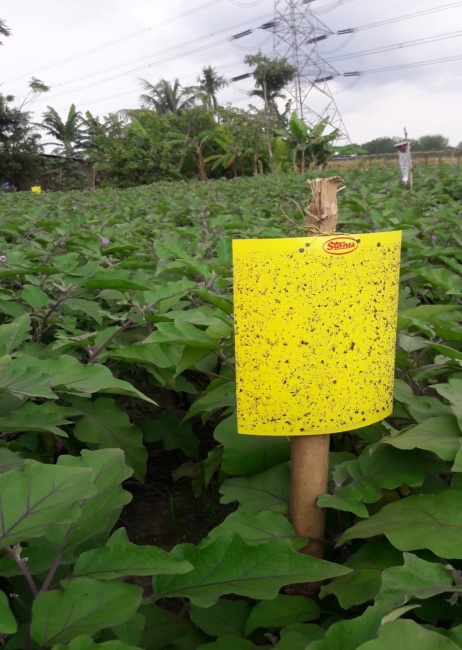 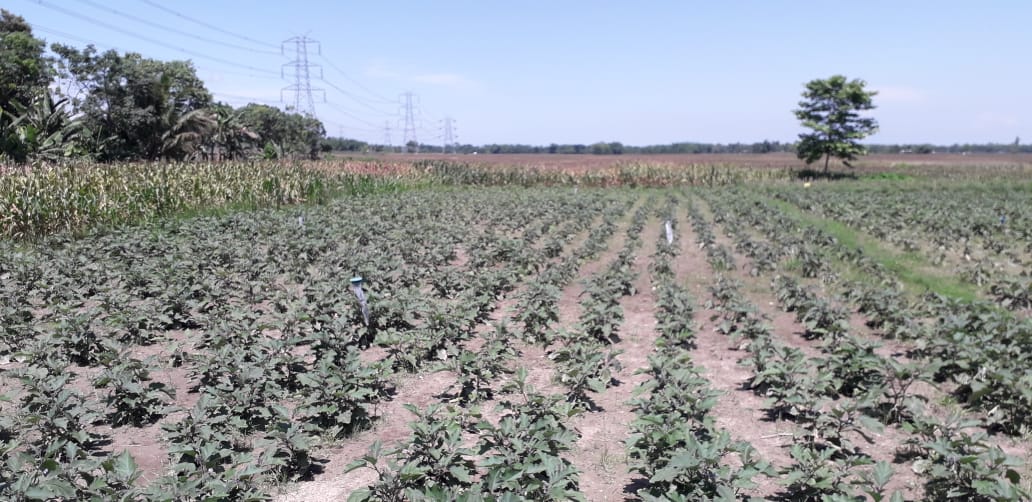 The farmers have got around 15.25 % increased in production from demo plot as compared to control plot
 Reduction in chemical use by 70% saving farmer’s cost of cultivation upto 60-70%, got more net income as compared to control plot 
Prolonged harvesting, more than 40 pickings with an average of 1- 1.5 quintal brinjal harvested per picking. 
Additional income for coriander (intercrop) and maize (border crop)
Group of 51 farmers involved have done market linkage as a group and is now in process of forming a FIG
The farmer group has taken up community cultivation and is growing early cabbage and cauliflower following cropping sequence
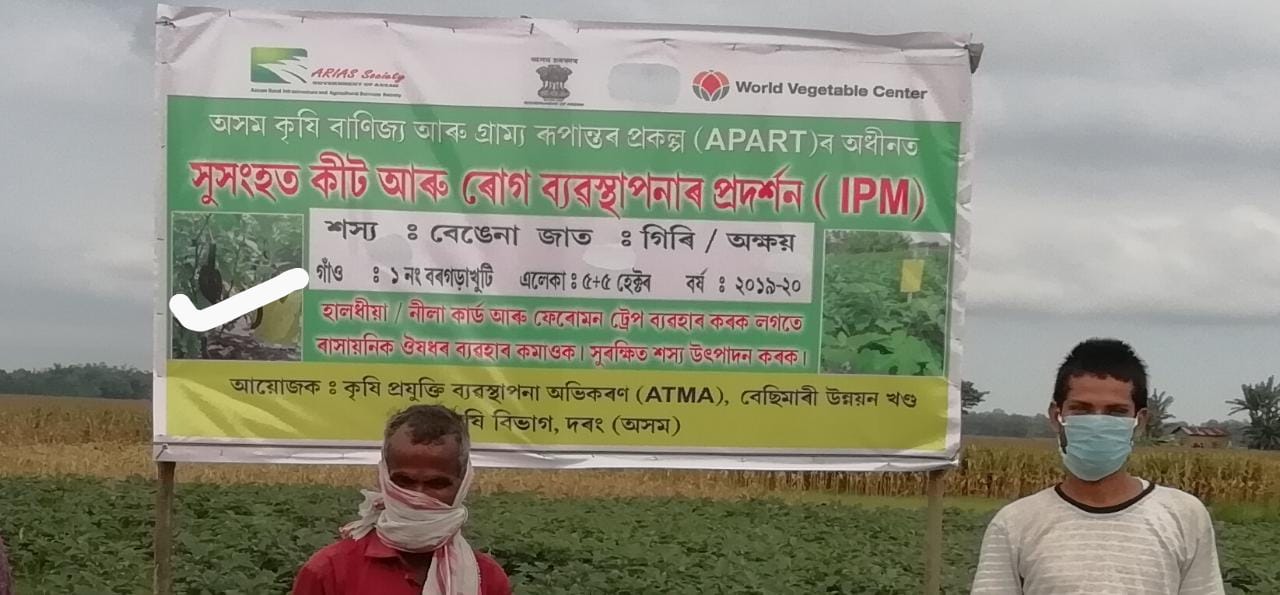 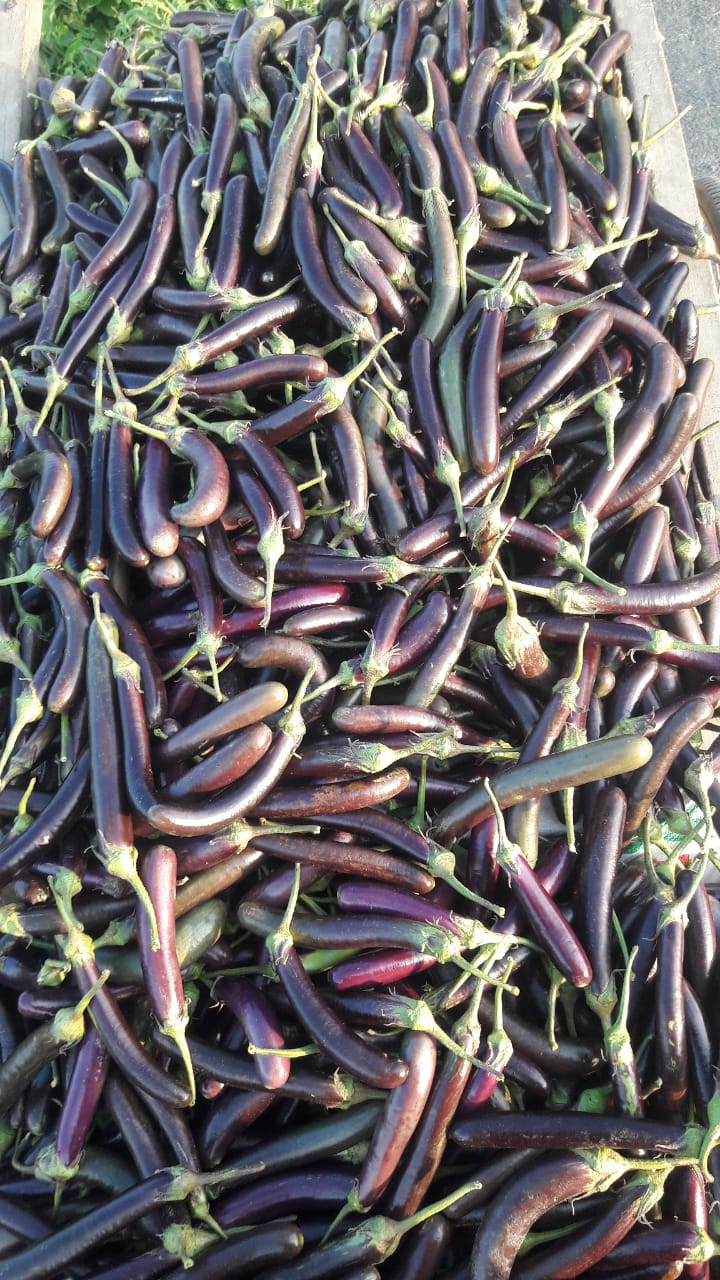 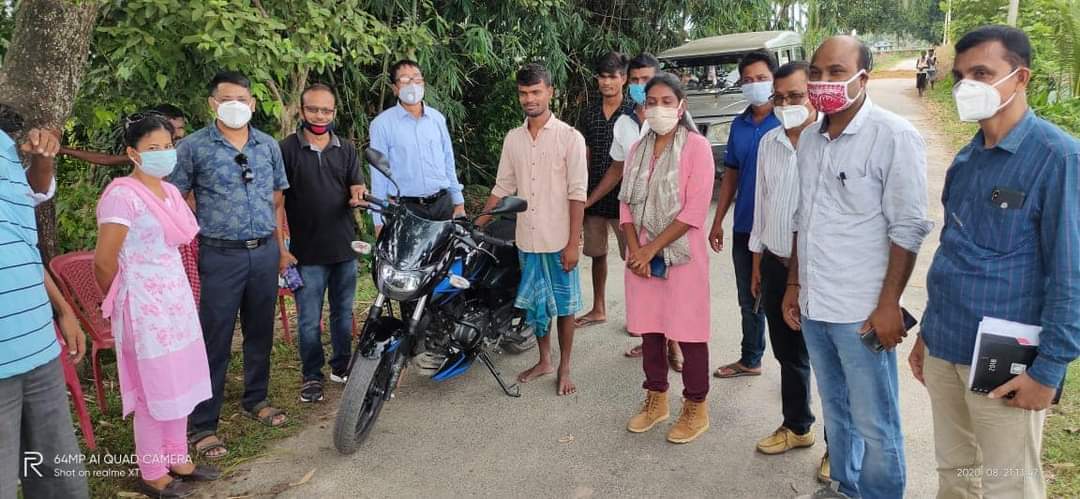 Md. Shadul Hoque, IPM beneficiary bought a bike from his income from brinjal cultivation. Visit of Ms. Laya Maduri, SPD, ARIASS
5 of x
Production and Sale status of Brinjal under IPM- demonstration
Part B: Promoting the adoption of climate resilient good agricultural practices B2: Application of integrated pest management (IPM) systems for reduced pesticide usage for all legume and non-legume crops
Percentage reduction in chemical pesticides usage after WorldVeg intervention in vegetable and pulse production
7 of x
Technologies introduced & promoted by WorldVeg
Seedling trays
Potting mixture
Enriched vermicompost
Transplanting media
Microbial bio-fertilizers
Microbial bio-control agents
Localized fertilizer application
Intercropping
Mulching
Line sowing in pulses
Rhizobia inoculation in pulses
Sticky traps
Pheromone traps
Trap crops
Border crops
Safer alternatives to conventional synthetic pesticides
Reduced rates of agro-chemicals in demonstrations
Micronutrients
Personal protection equipment (PPE) for farmers
Awareness on pesticide handling and application
Increase sustainability and climate resilience
Training to extension agents and farmers 
Aim to: produce healthy, disease free seedlings with good root system; intensify cropping; reduce synthetic agro-chemical use and dependence; create safer conditions for farmers, consumers and environment.
8 of x
Technologies introduced & promoted by WorldVeg
Seedling tray
Healthier than seedlings from raised beds
Eliminates root damage
Minimize transplanting shock and risk of disease incidence 
Cuts down on seed requirement 
Easy to transport
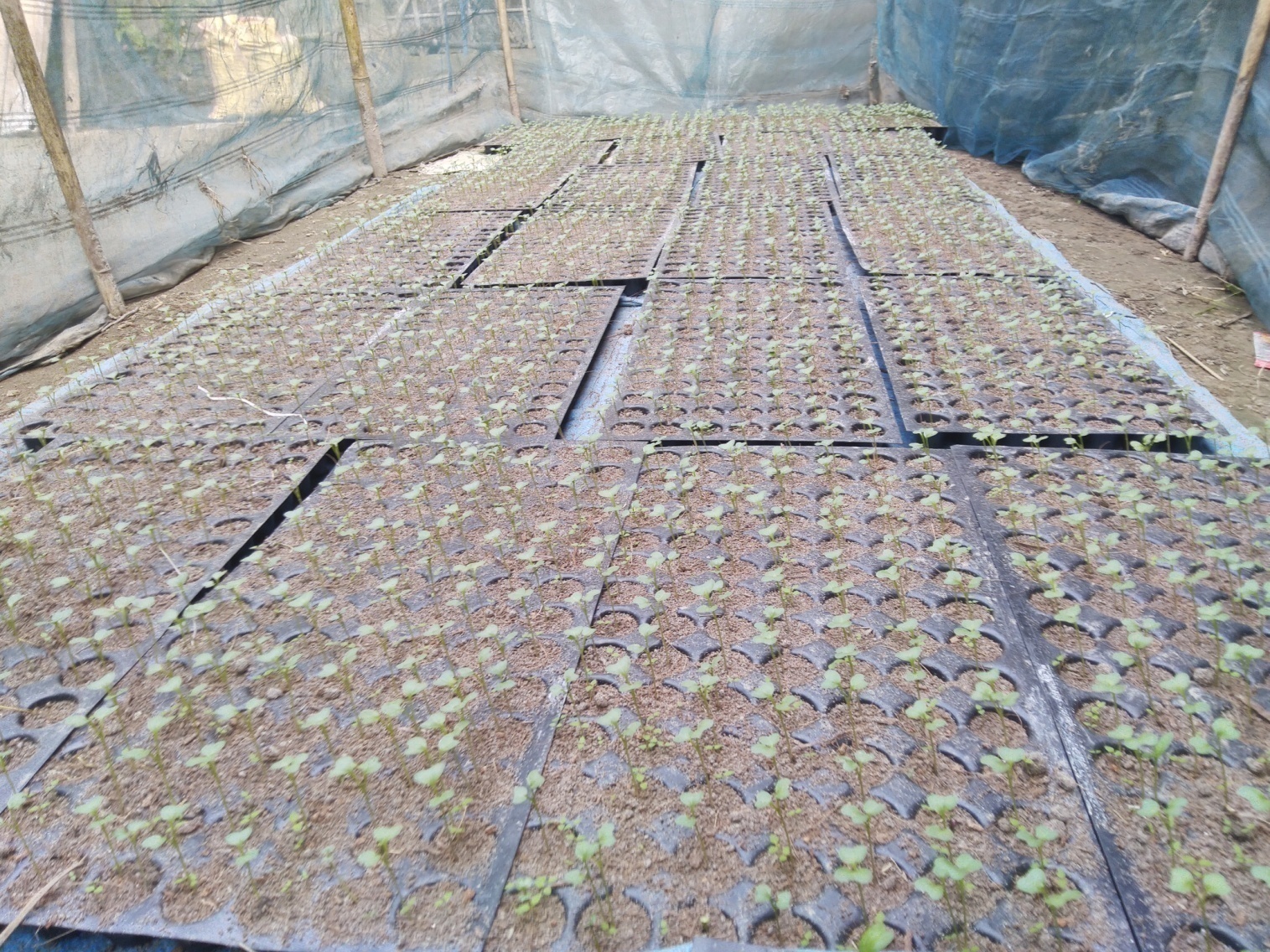 9 of x
Technologies introduced & promoted by WorldVeg
Soil-less Potting mixture
3x coco-peat + 1x vermicompost + 1x charred rice husk
Plus microbial bio-fertilizers and bio-control agents
Well-matured vermicompost to be used
Soilless media
Lower risk of soil-borne diseases
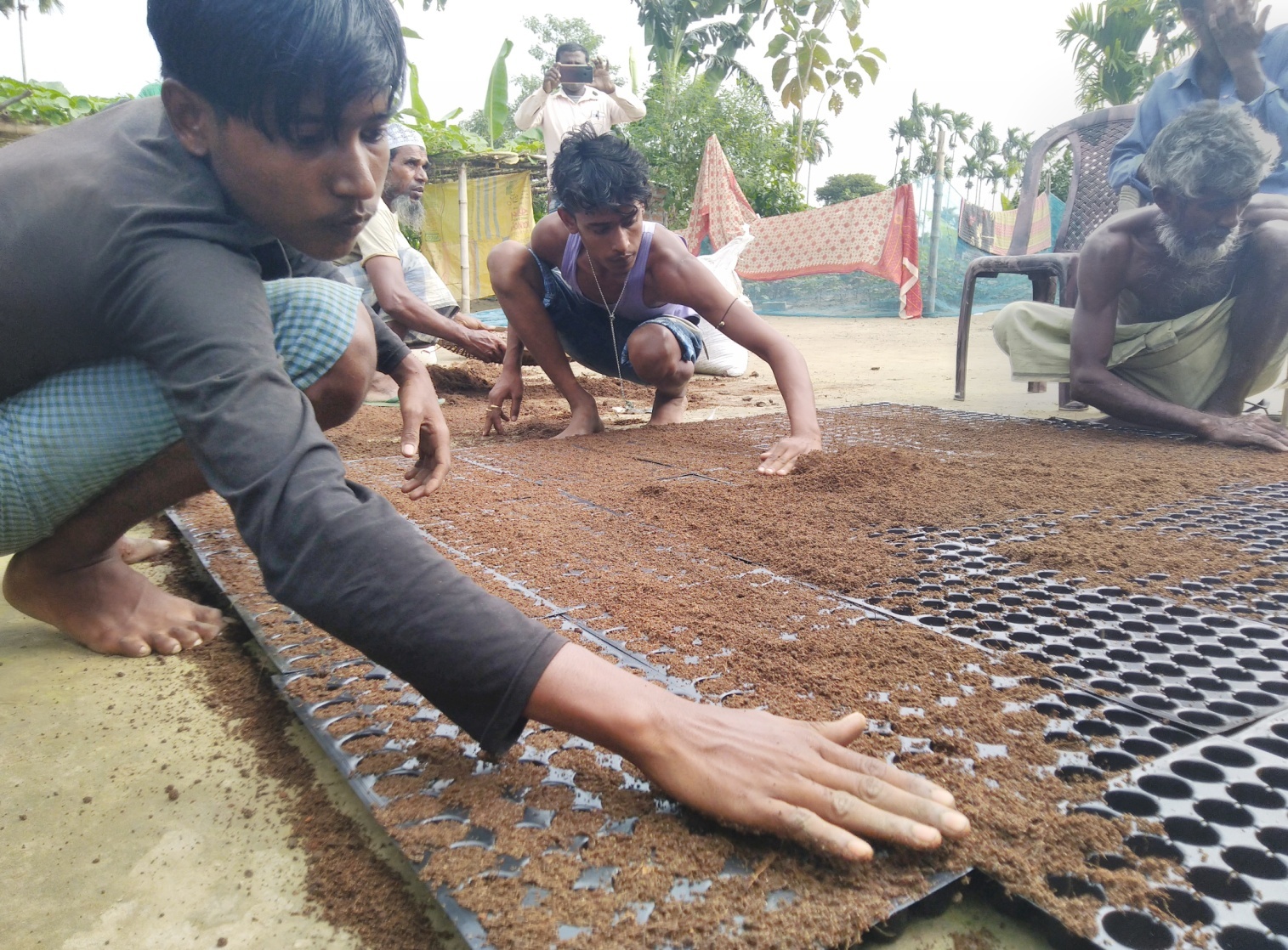 10 of x
Technologies introduced & promoted by WorldVeg
Enriched vermicompost
Enriched using various microbial bio-fertilizers and bio-control agents
Incubated for 2 – 3 weeks following inoculation 
Improves soil health
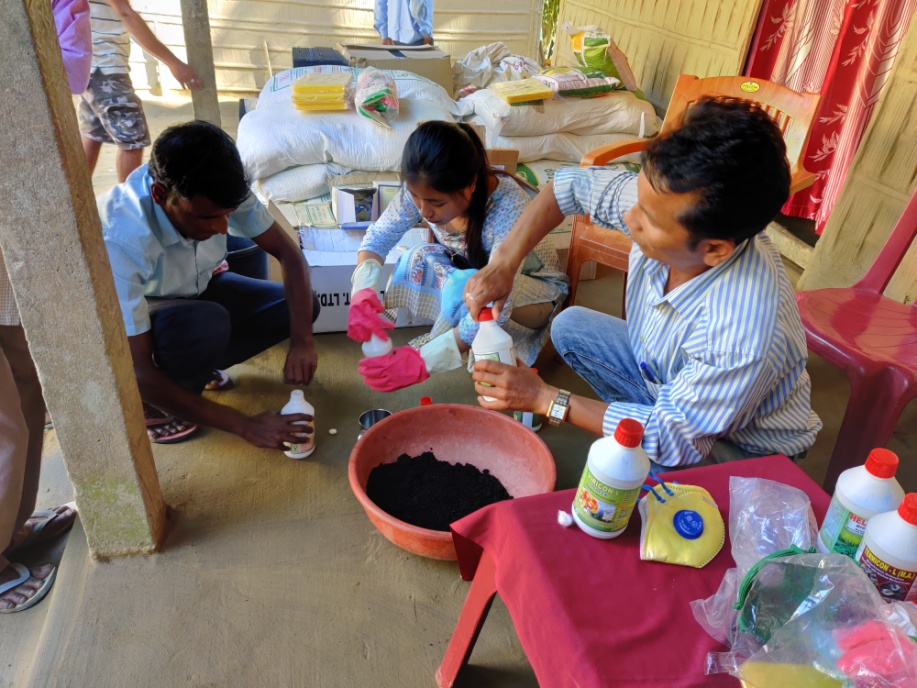 11 of x
Technologies introduced & promoted by WorldVeg
Transplanting media
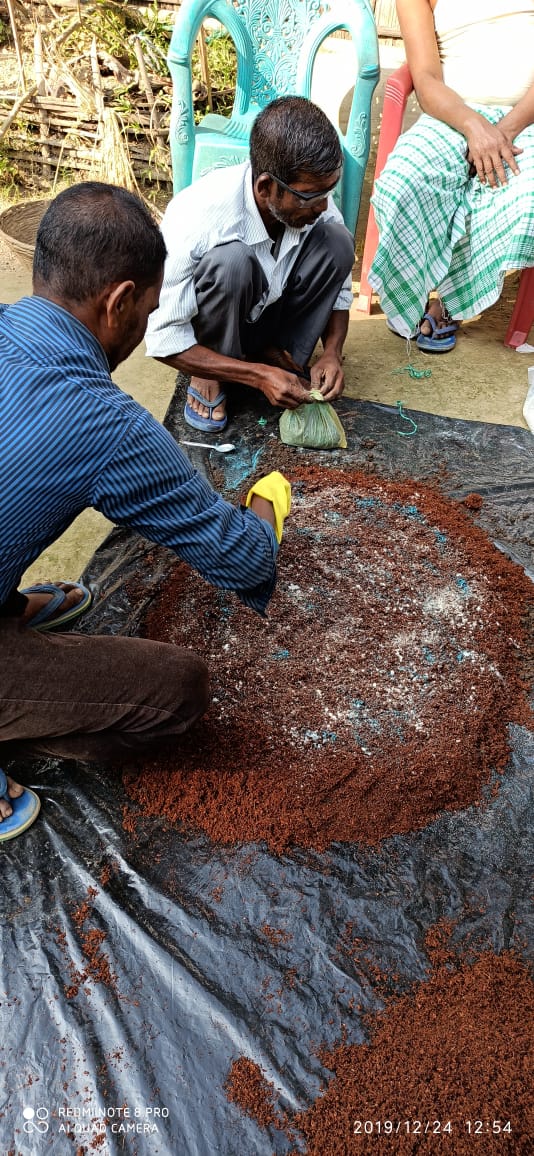 Promotes localized application of manure/compost/fertilizer
Enriched vermicompost + farmyard manure + reduced quantities of synthetic fertilizers 
Applied into transplanting pits or planting furrows. 
Increases nutrient availability and improves soil health
12 of x
Technologies introduced & promoted by WorldVeg
Microbial bio-fertilizers and bio-control agents
Bio-fertilizers: 
Azotobacter
Azospirillum 
Rhizobium 
Phosphorus solubilizing bacteria (PSB)
Bio-control agents: 
Trichoderma
Pseudomonas
Beauveria
Metarhizium 
Increases nutrient availability, soil fertility, and lowers pest damage
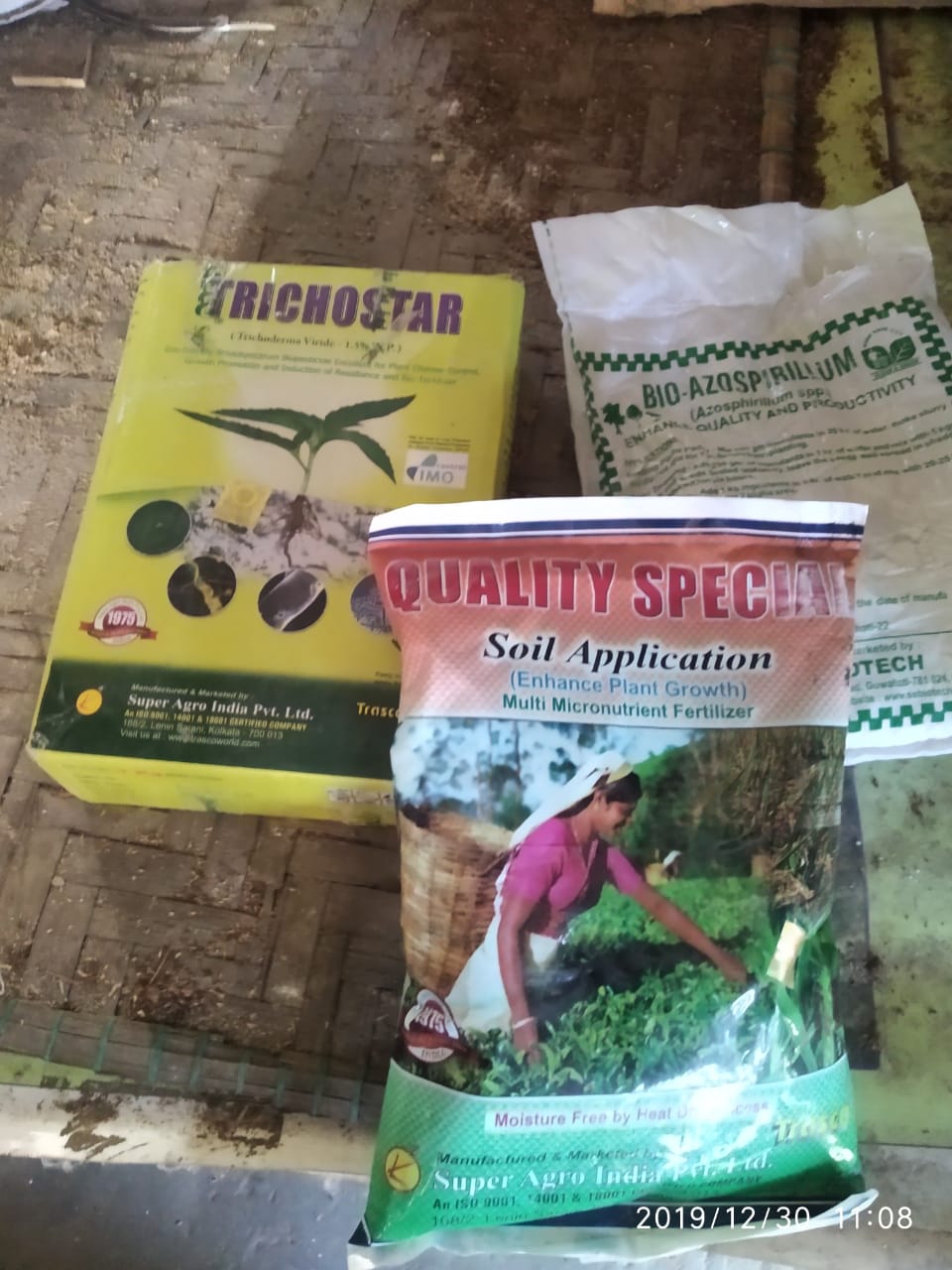 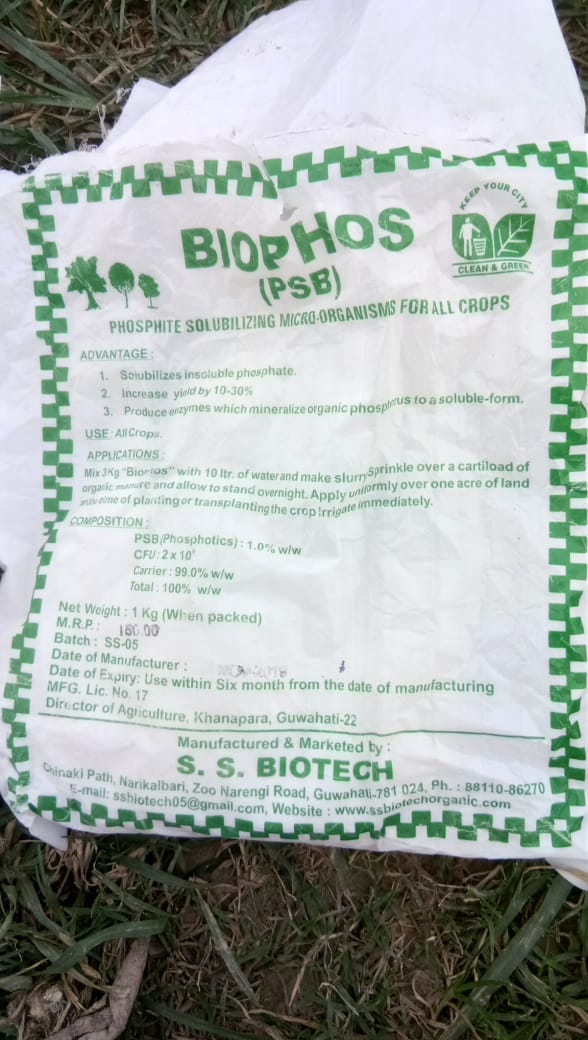 13 of x
Source of procurement of bio fertilizers and bio agents
14 of x
Technologies introduced & promoted by WorldVeg
Localized fertilizer application
Instead of broadcasting over entire field area
Localized application to root zone of individual plants 
Through transplanting media 
Increases fertilizer use efficiency and soil fertility 
Reduces fertilizer requirement
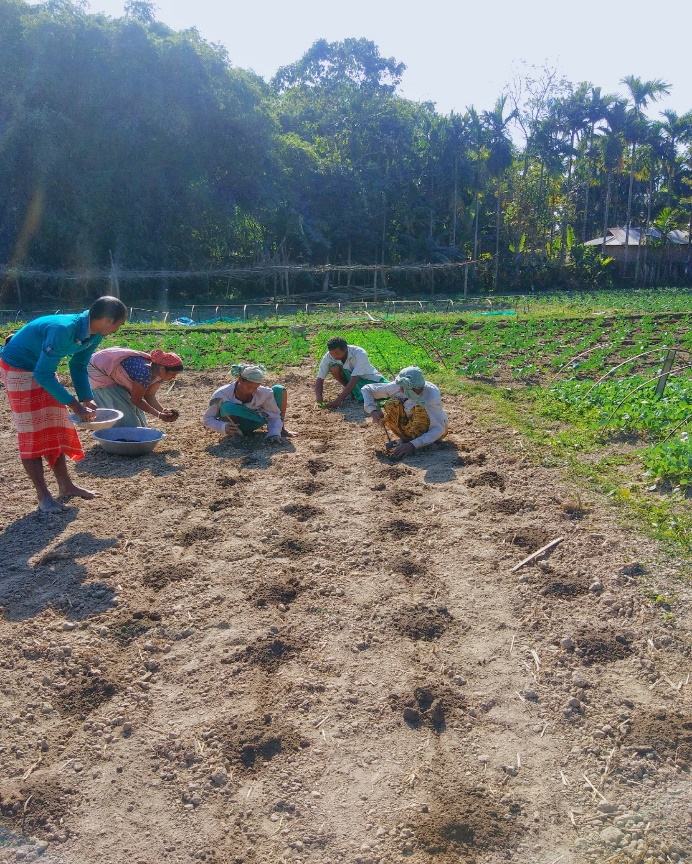 15 of x
Technologies introduced & promoted by WorldVeg
Line sowing in pulses
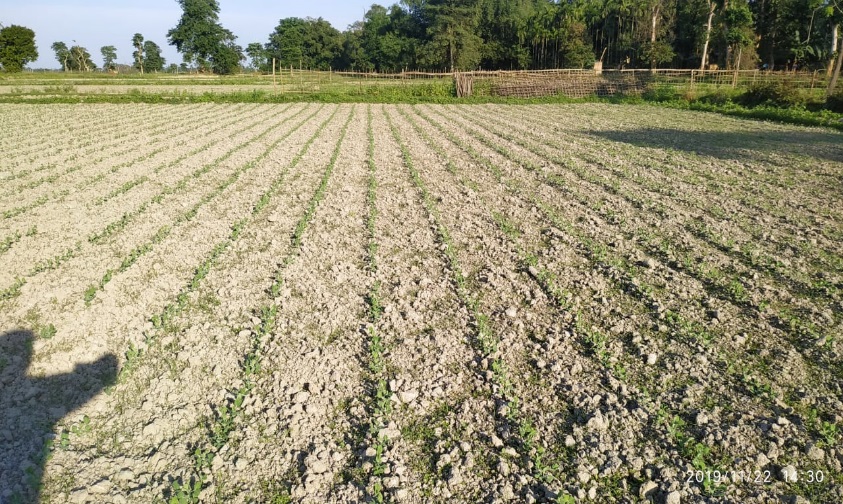 Reduces seed requirement
Facilitates inter-cultural operations
Weeding
Balanced competition among crop plants 
Less disease/ insect pest incidence
Line sowing/planting in lentil [left], compared with broadcasting [right]
Line sowing in black gram
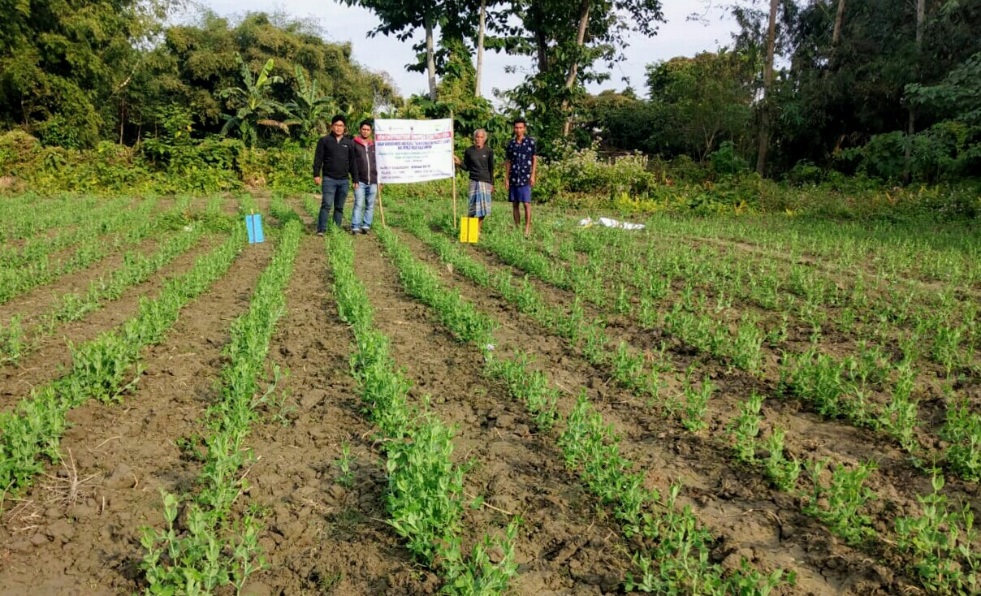 Line sowing in pea
16 of x
Technologies introduced & promoted by WorldVeg
Intercropping
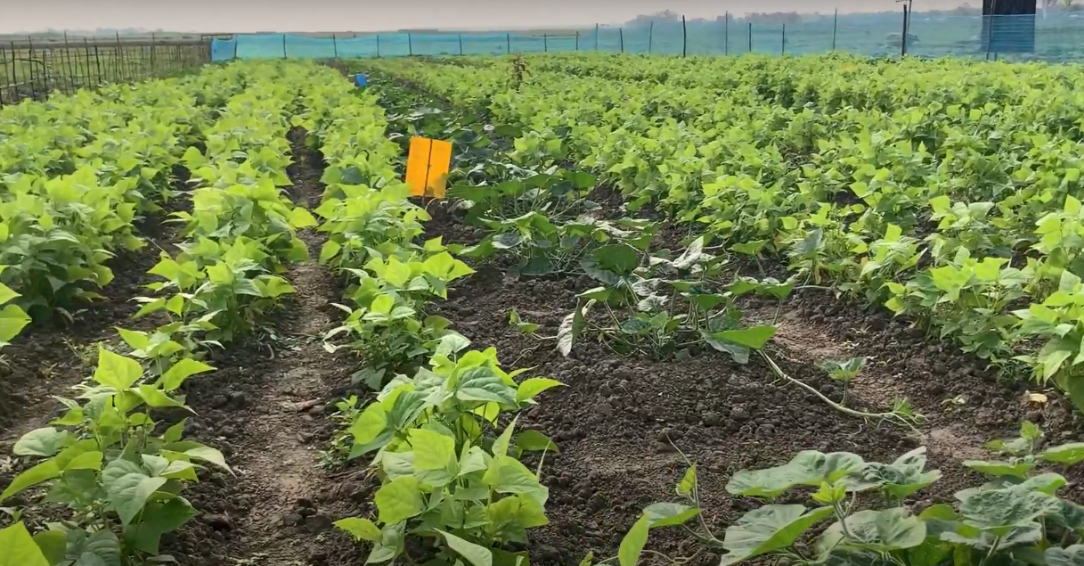 With quick-growing, short-duration cash crop
Increases returns
Reduces risk
Intensifies cropping 
Use time required for ground-cover by cash crop
Increases resource utilization/biomass production 
Amaranth in brinjal, cabbage and tomato; coriander in cauliflower; beans in pumpkin
Beans as intercrop in pumpkin
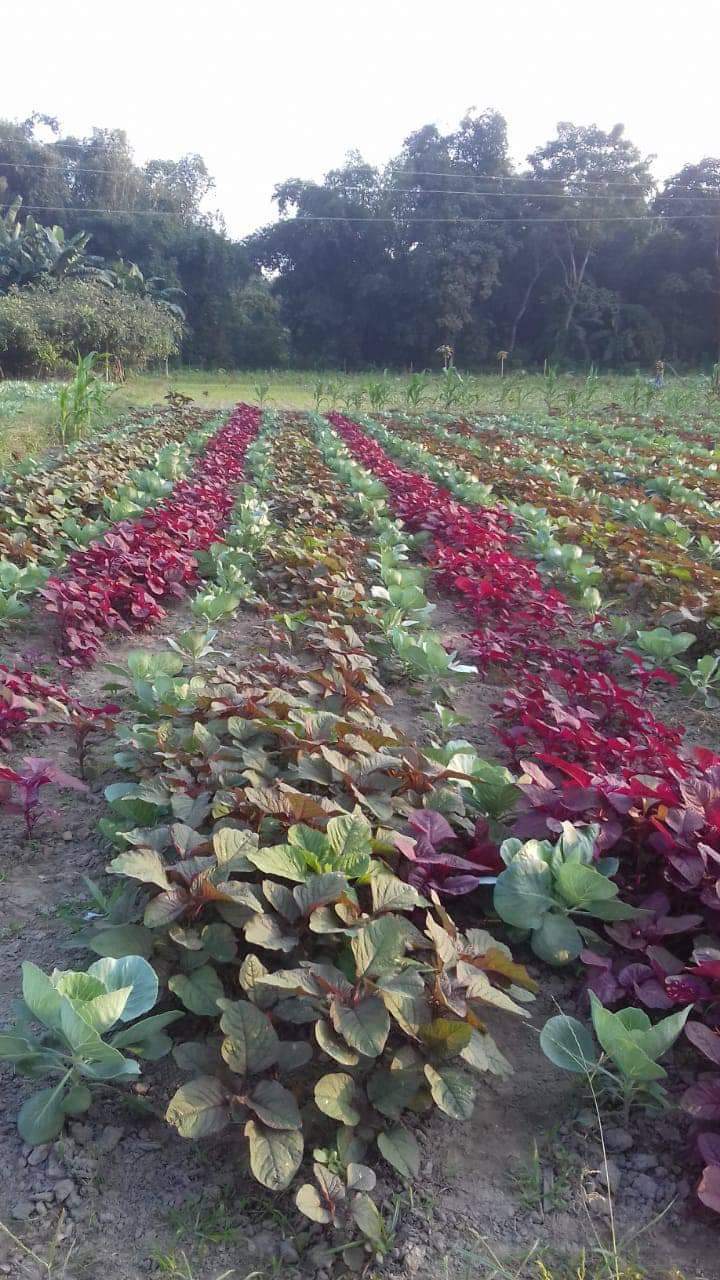 Amaranth as an intercrop with cabbage
17 of x
Technologies introduced & promoted by WorldVeg
Mulching
Covering soil surface with rice straw, arecanut husk, etc. 
Locally available, biodegradable
Use of residue considered waste/burden in many areas 
Increases soil organic matter, soil microbial populations
Conserves soil and soil moisture
Use of rice straw as mulch in tomato
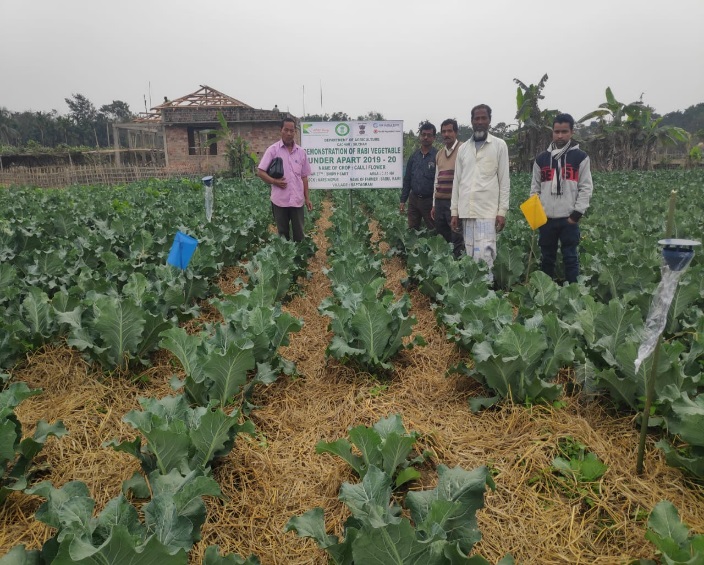 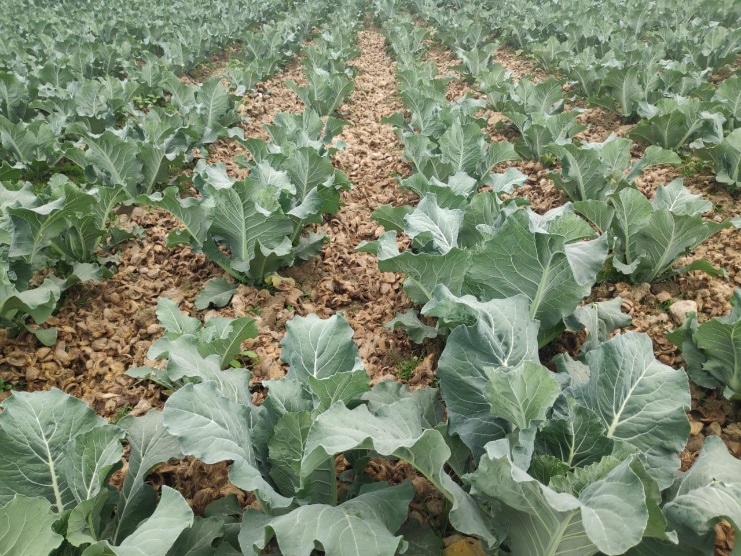 Use of Arecanut husk (left) and rice straw (right) as mulch in cauliflower
18 of x
Technologies introduced & promoted by WorldVeg
Staking in tomato
Keeps plants erect
Prevents contact of fruits with soil
Increases air circulation
Reduces disease incidence
Improves fruit quality
Makes intercultural operation easier
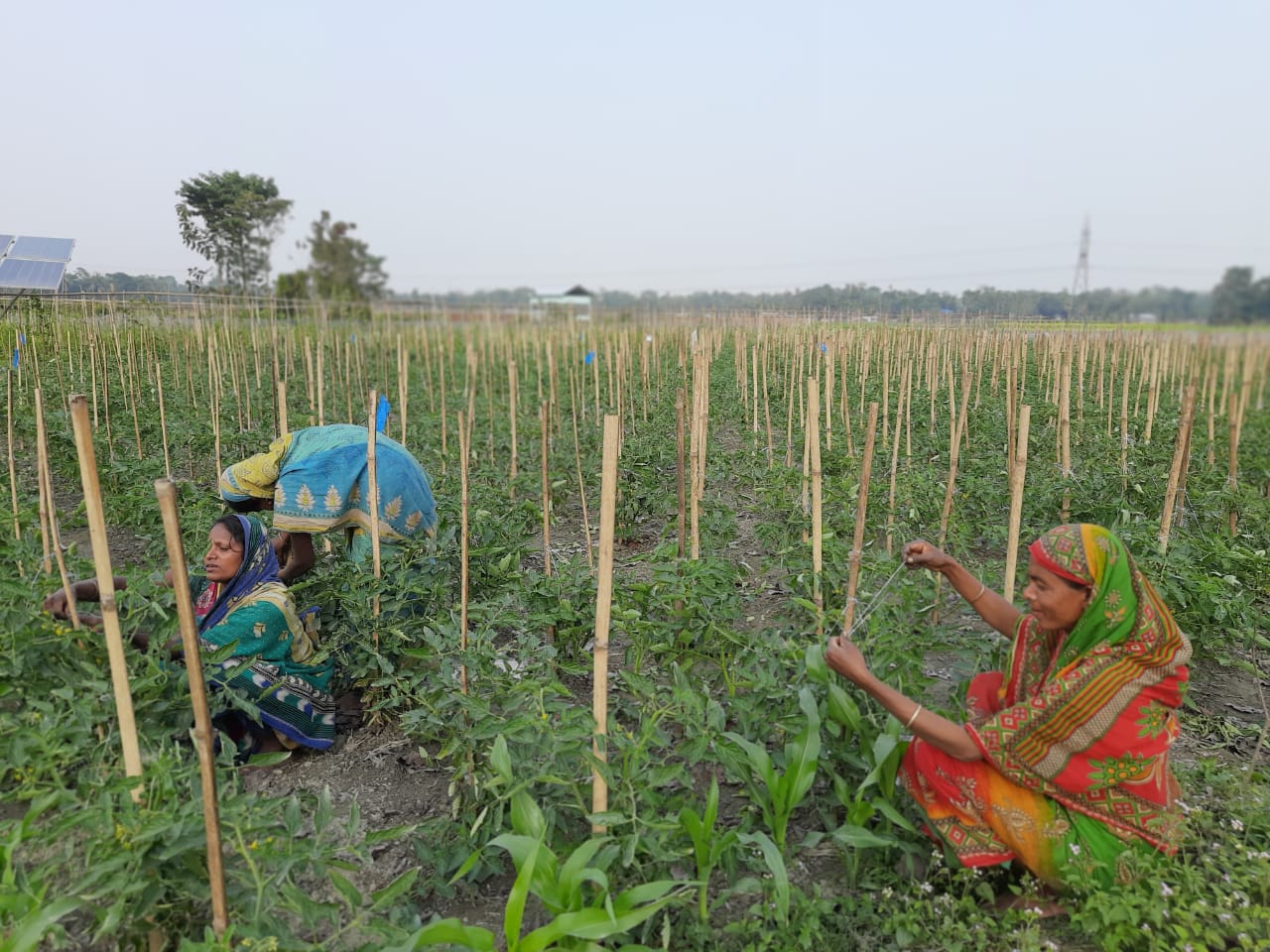 19 of x
Technologies introduced & promoted by WorldVeg
Sticky traps
Yellow and blue
Different insect pests attracted to different colors
e.g., whitefly to yellow
Thrips to blue
Traps on to adhesive surface
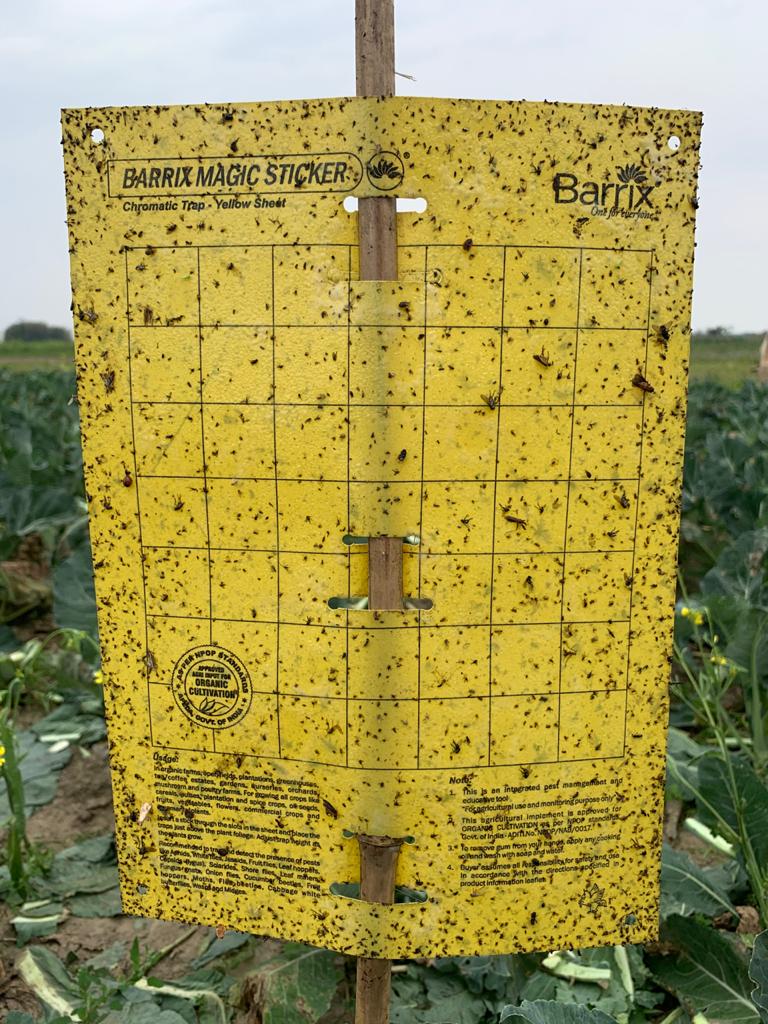 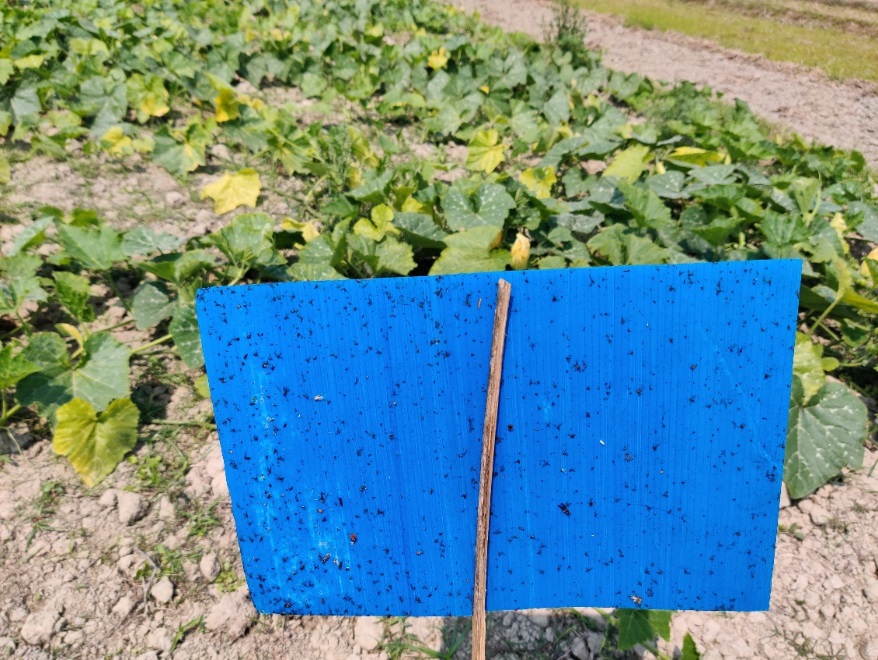 Blue sticky trap
Yellow sticky trap
20 of x
Technologies introduced & promoted by WorldVeg
Pheromone traps
Attract target insects using species-specific lures and traps them
Fruit and shoot borer lures in brinjal
Spodo lures for Spodoptera in cabbage and cauliflower
Lures for fruitfly in pumpkin
Heli lures for Helicoverpa in tomato, black gram, lentil and pea
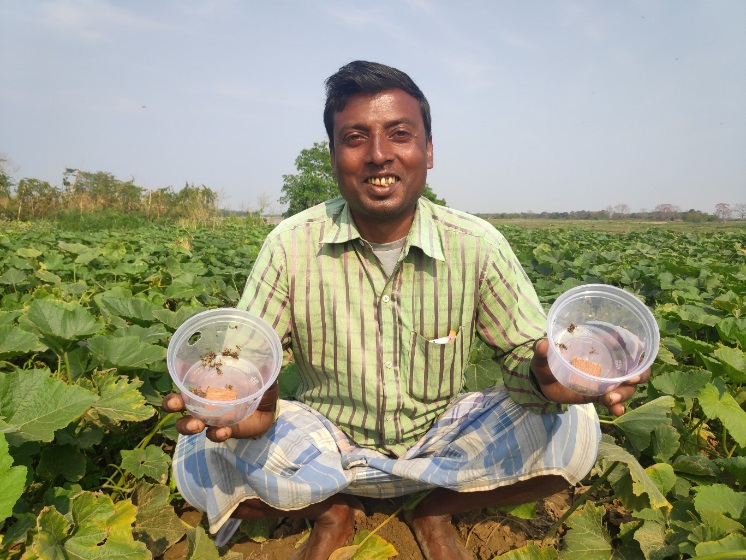 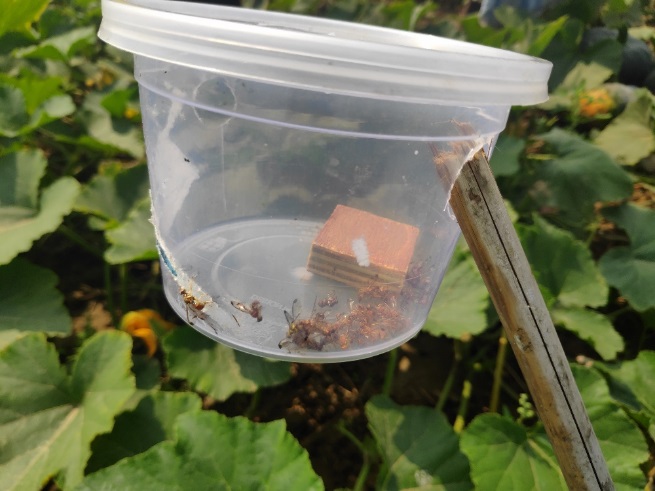 21 of x
Technologies introduced & promoted by WorldVeg
Trap crops
Crop-specific plant species
Attract insect pests
Keep them away from main crop
Pesticide application on trap crop if needed
Keep main crop safe from pesticide residues
Mustard in cabbage and cauliflower
African marigold in pumpkin, tomato, black gram, lentil and pea
22 of x
Technologies introduced & promoted by WorldVeg
Border crops
Quick-growing, tall, dense plants
Planted along field boundary
Physical deterrent to entry of insect pests
Maize for all crops
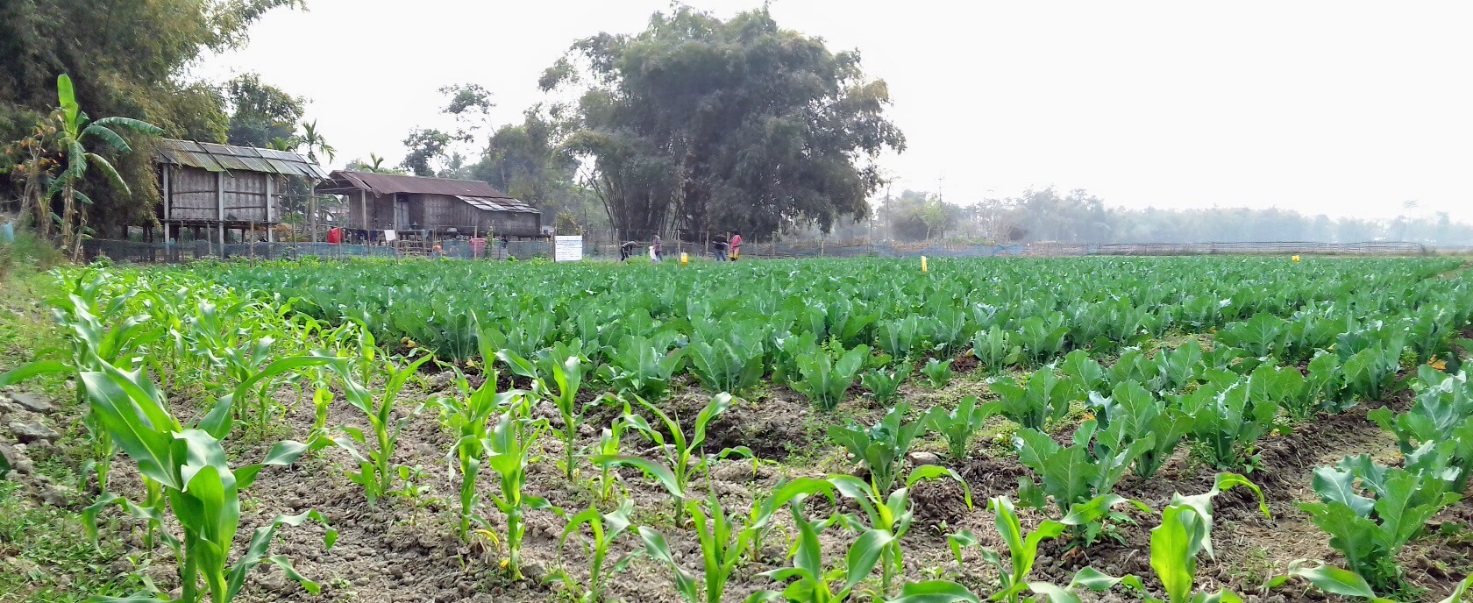 Maize as a border crop in pumpkin (top) & cauliflower (below)
23 of x
Technologies introduced & promoted by WorldVeg
Safer alternatives to conventional pesticides
Reduced rates of agro-chemicals
Neem oil
Salts of fatty acids (e.g., Lastraw®) 
Foliar applications of Beauveria and Metarhizium
In demonstrations
Reduced quantities of fertilizers
Reduced budget for conventional pesticides
To create awareness
Facilitate use of IPM components
Technologies introduced & promoted by WorldVeg
Personal protection equipment for farmers
Awareness on use of safety gear
During pesticide handling and application
Reduce health risks to farmers
Gloves
Nose masks
Safety goggles [eyewear]
Gum boots
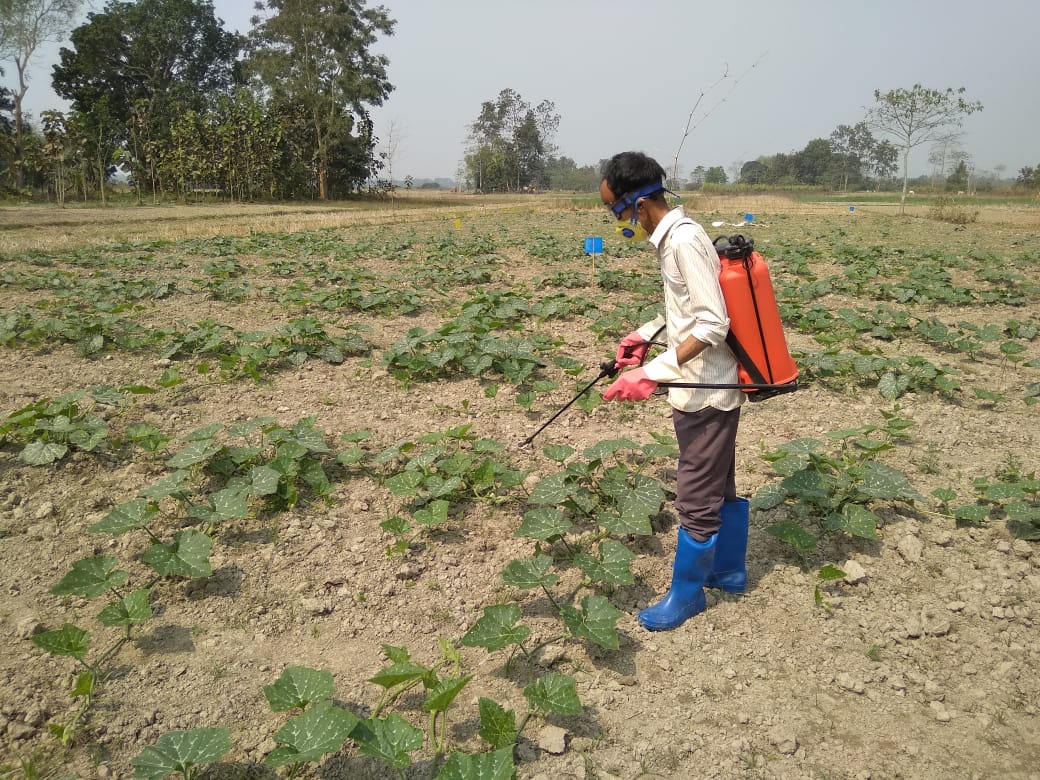 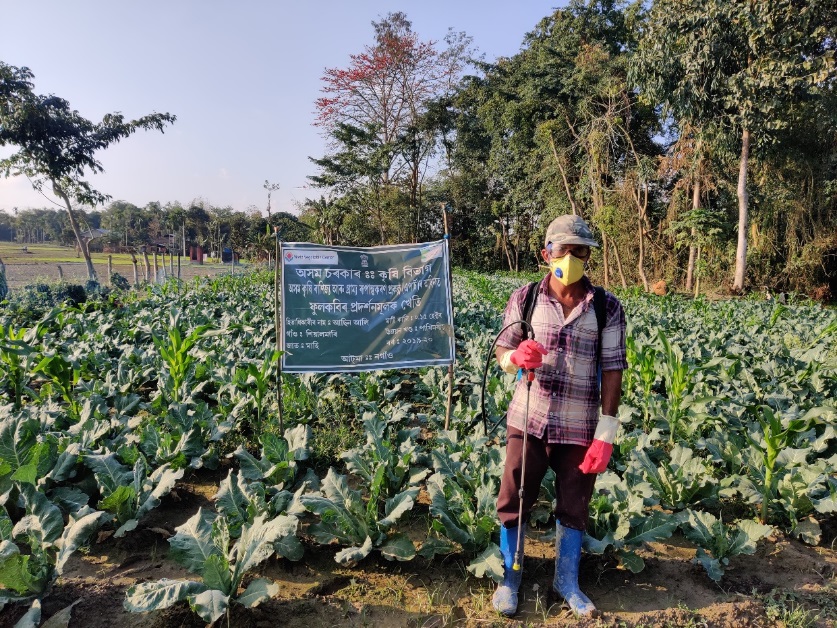 25 of x
Economic analysis of the demonstration (Cost: Benefit)
26 of x
Rapid assessment of Adoption of technologies by farmers
A rapid assessment on adoption of technologies was conducted in 20% of beneficiary farmers of 2019-2020 in eight districts (Jorhat, Golaghat, Sivasagar, Cachar, Kamrup, Goalpara, Nalbari and Darrang)
27 of x
Technical training on climate resilient and IPM technologies in vegetable and pulses
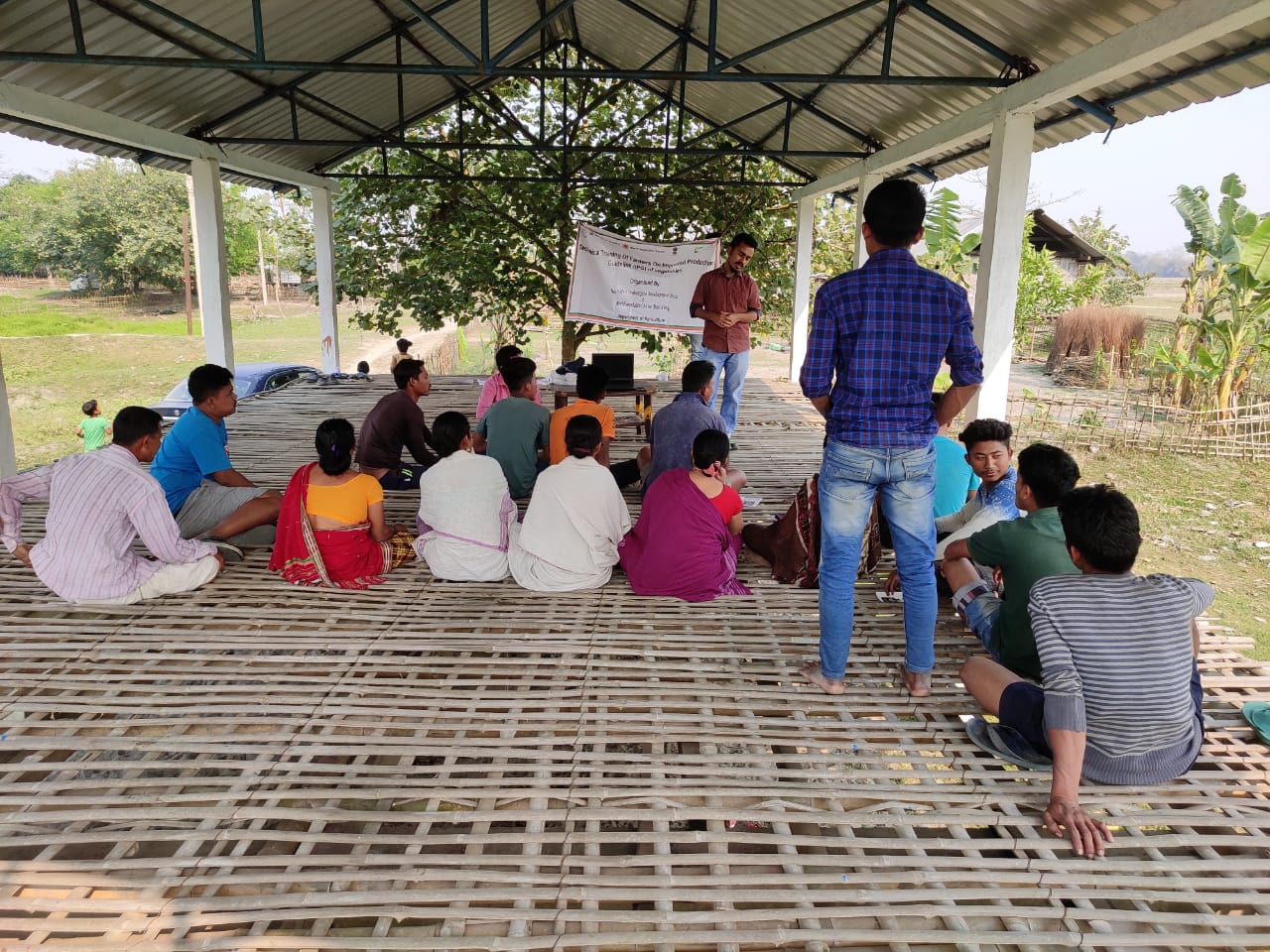 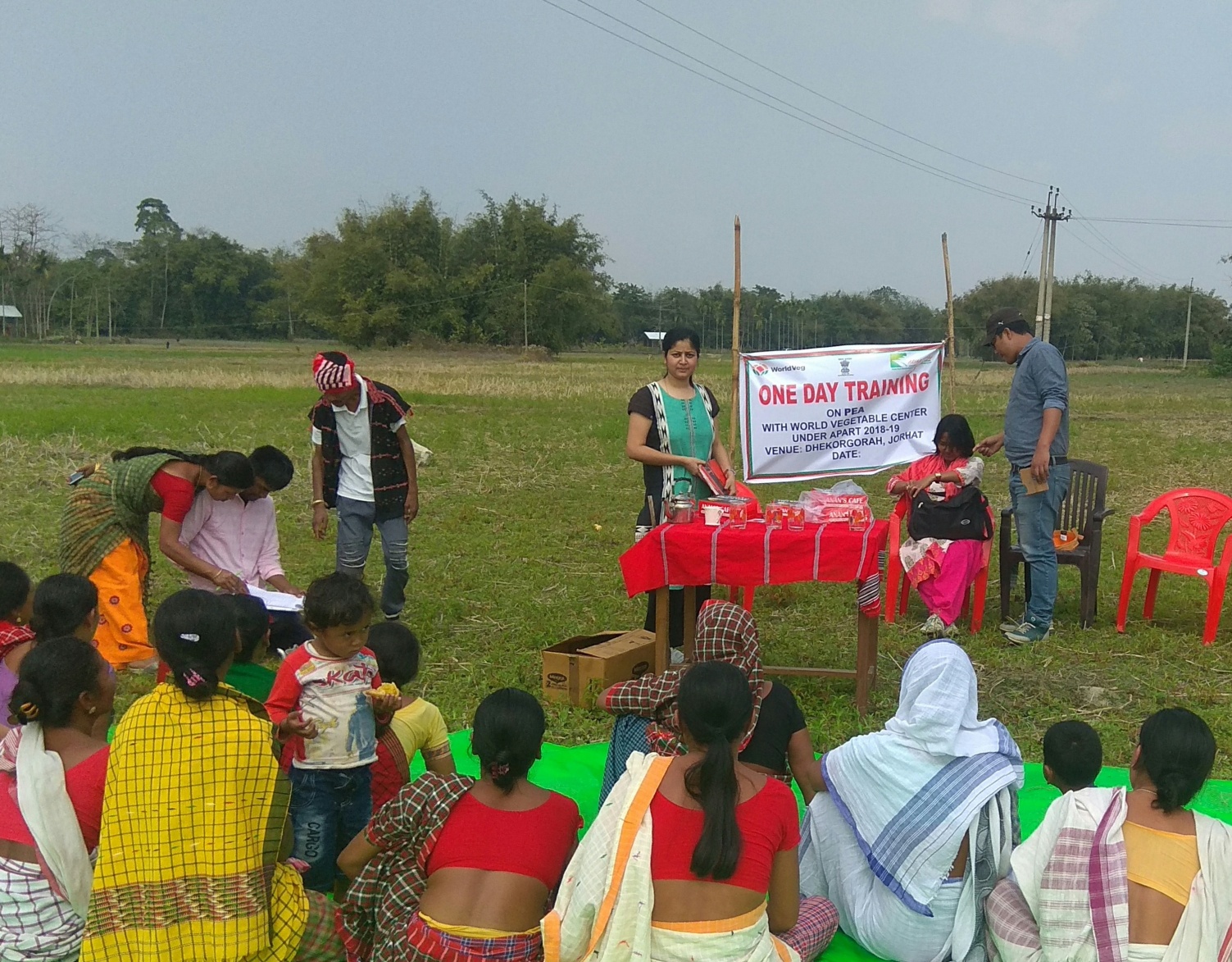 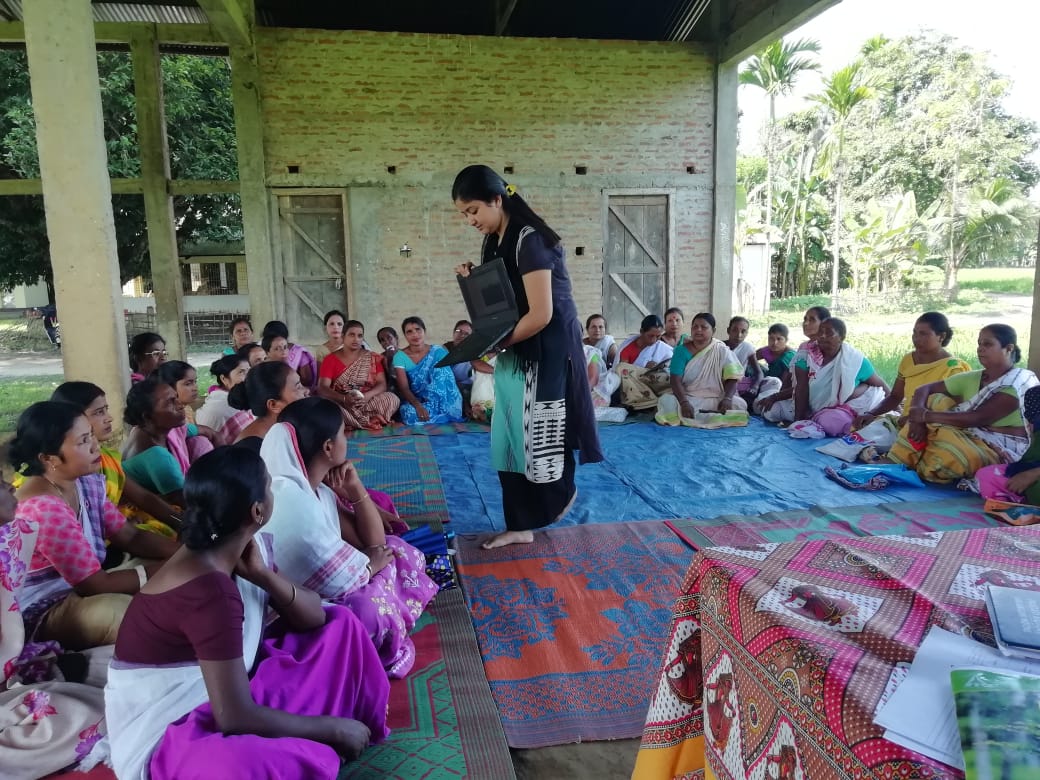 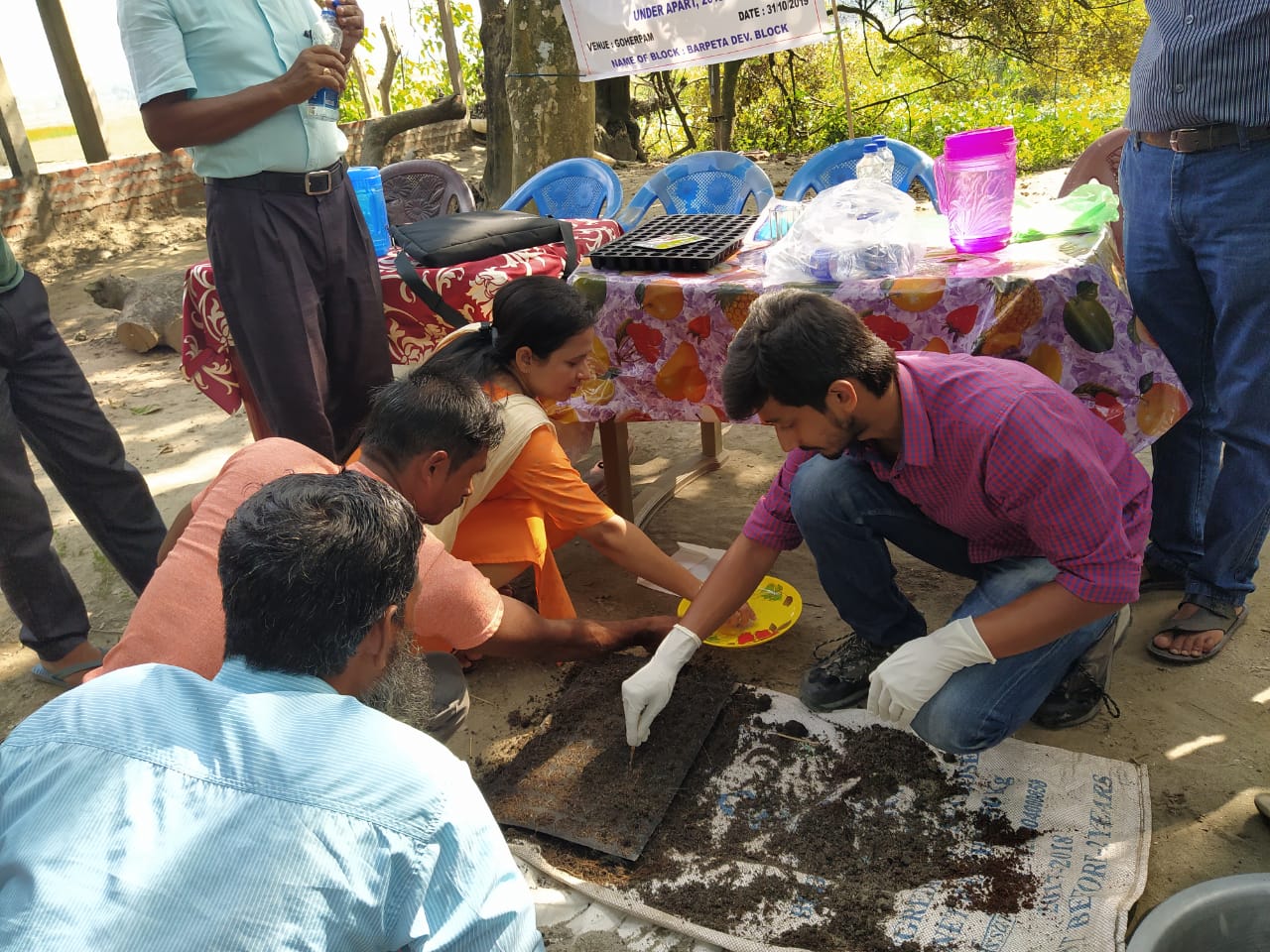 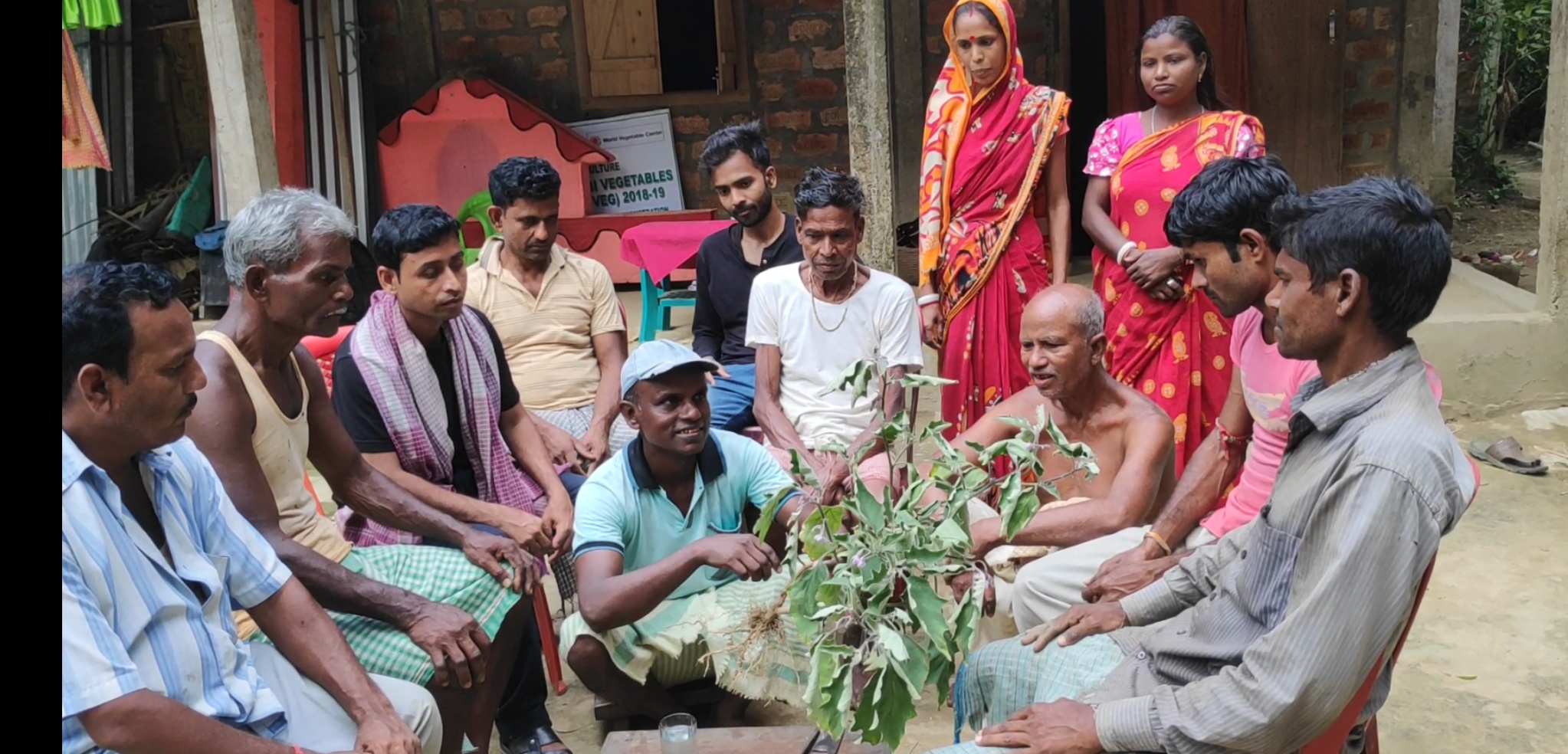 Technical training to farmers at different stages by WorldVeg team
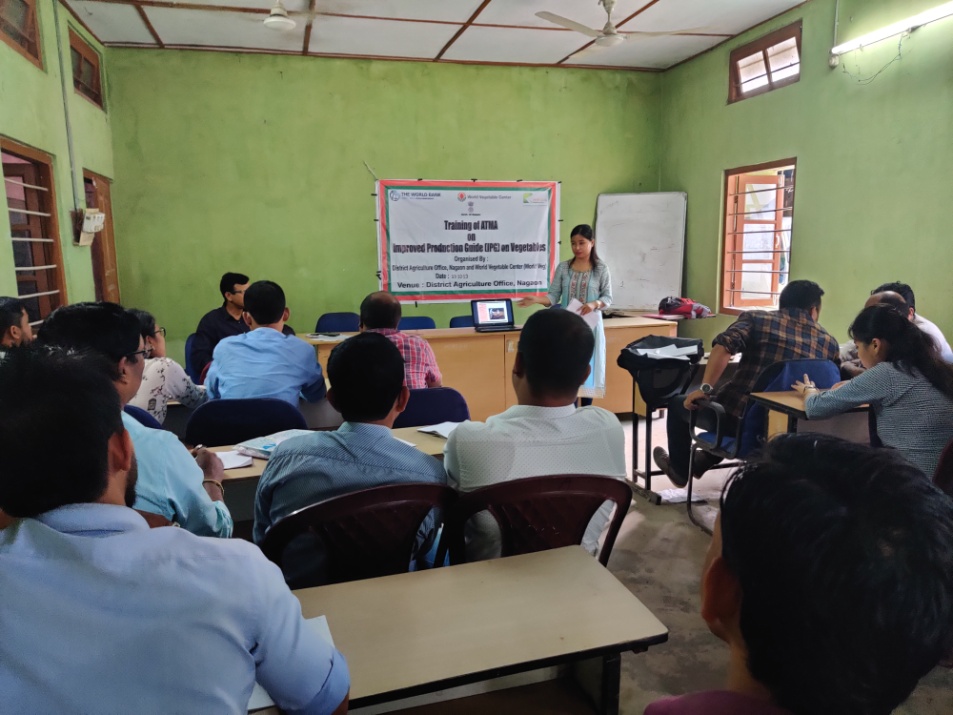 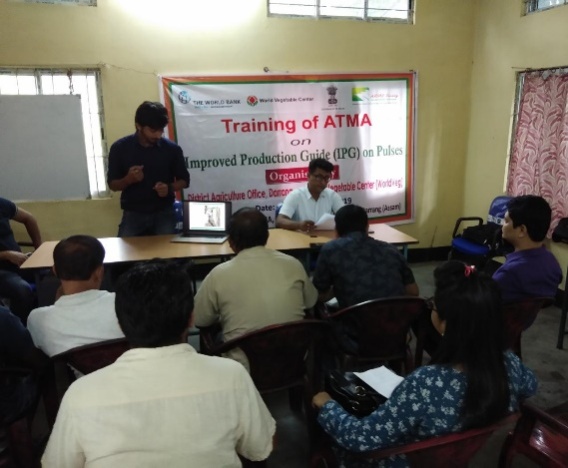 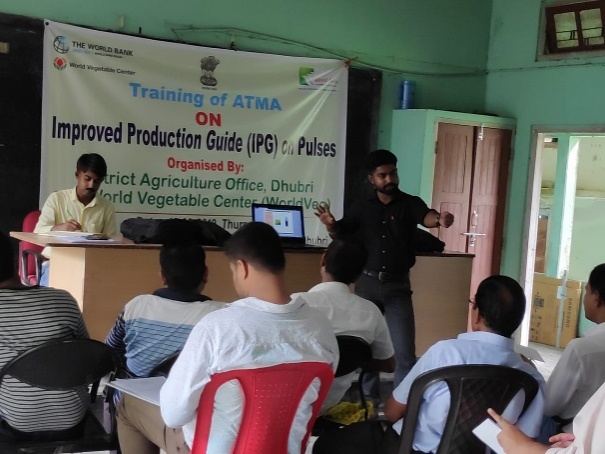 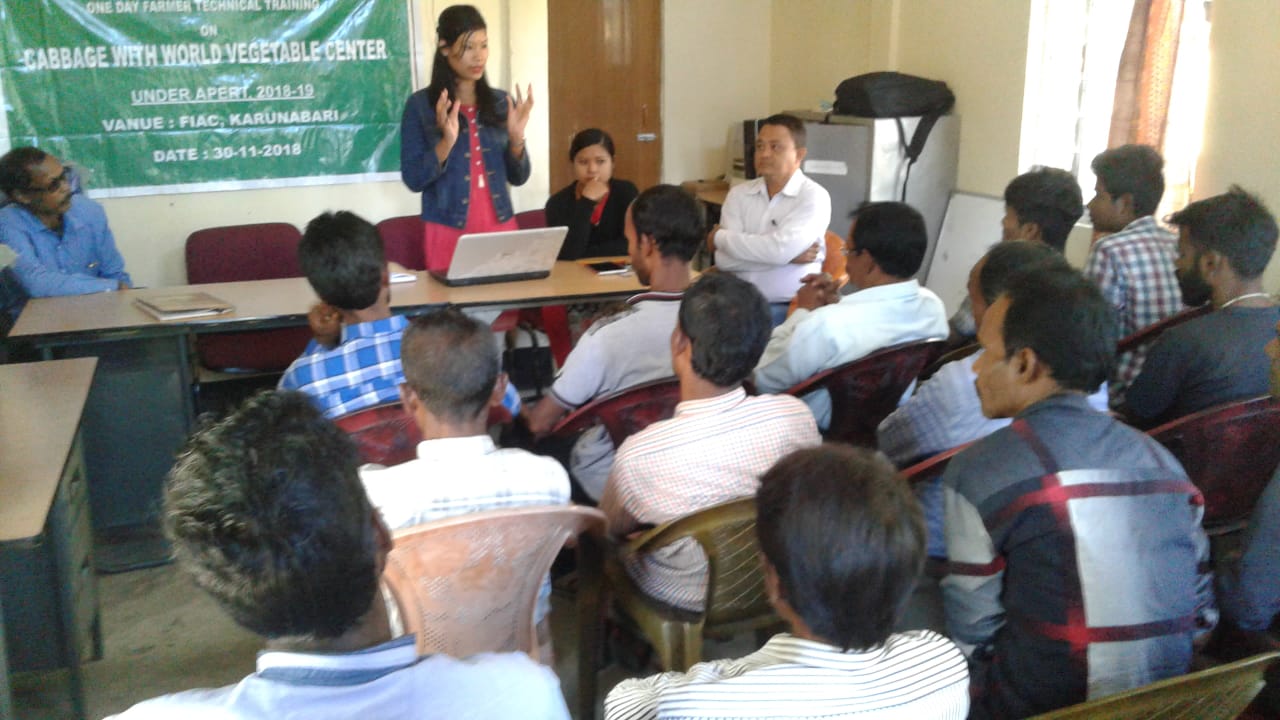 Technical training to district team by WorldVeg at different districts
Training materials prepared by WorldVeg team
Crop manuals & Improved Production Guides (IPGs)
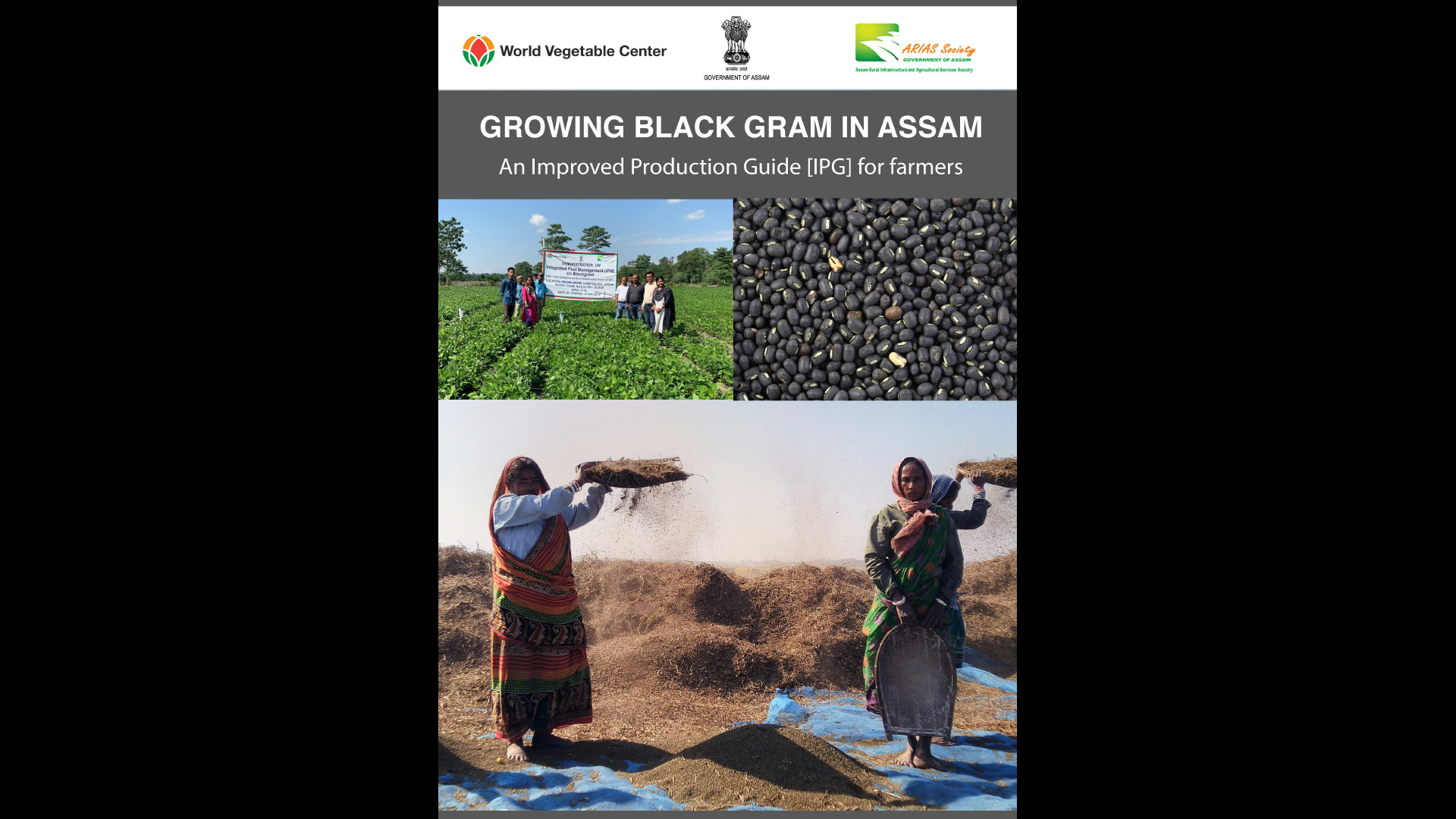 For 8 crops 
Detailed instructions + tips
Crop production aspects + WorldVeg interventions
Nursery through harvest
Easy-to-use, comprehensive
Farmers + extension agents
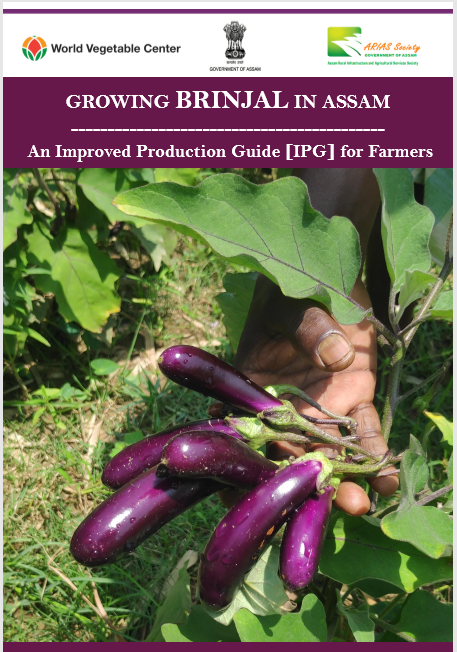 31 of x
Training materials prepared by WorldVeg team
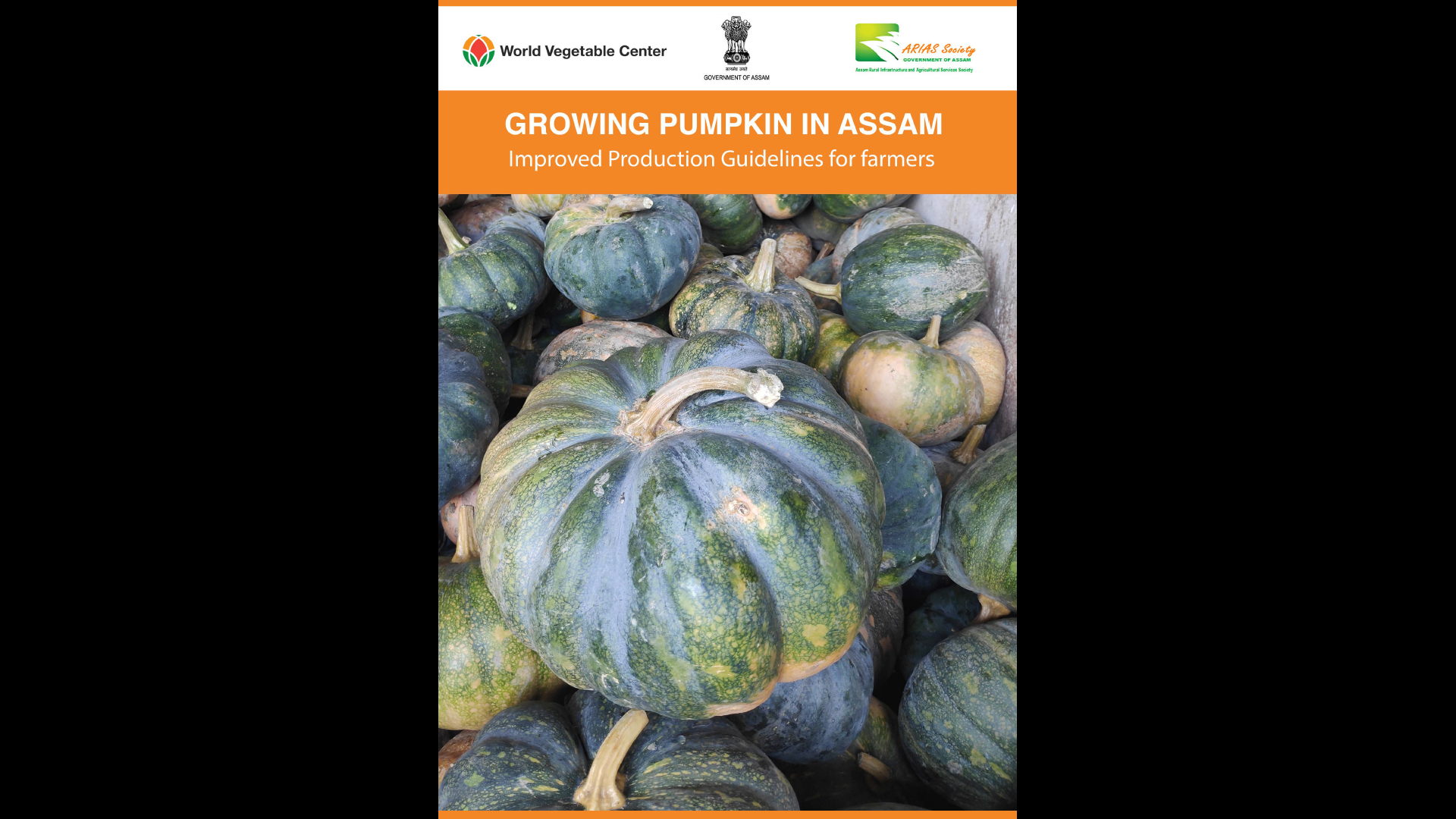 Farmers’ friendly crop manuals and IPGs on 8 crops are shared with ARIASS and AAU and DoH&FP. WorldVeg shared the English versions of the crop manuals and IPGs to implementing partners for translation to local languages and distribution at district and farmers’ level
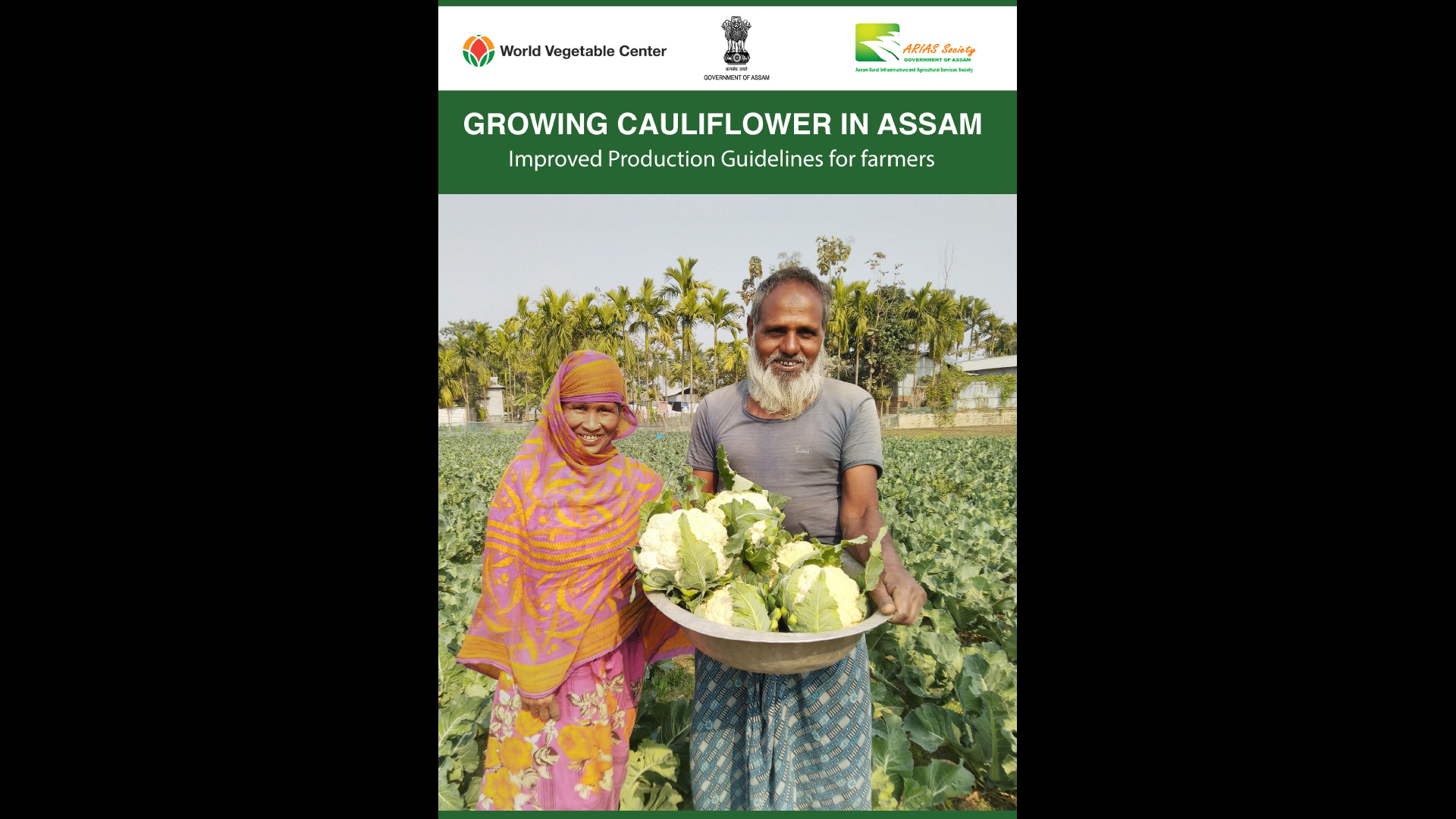 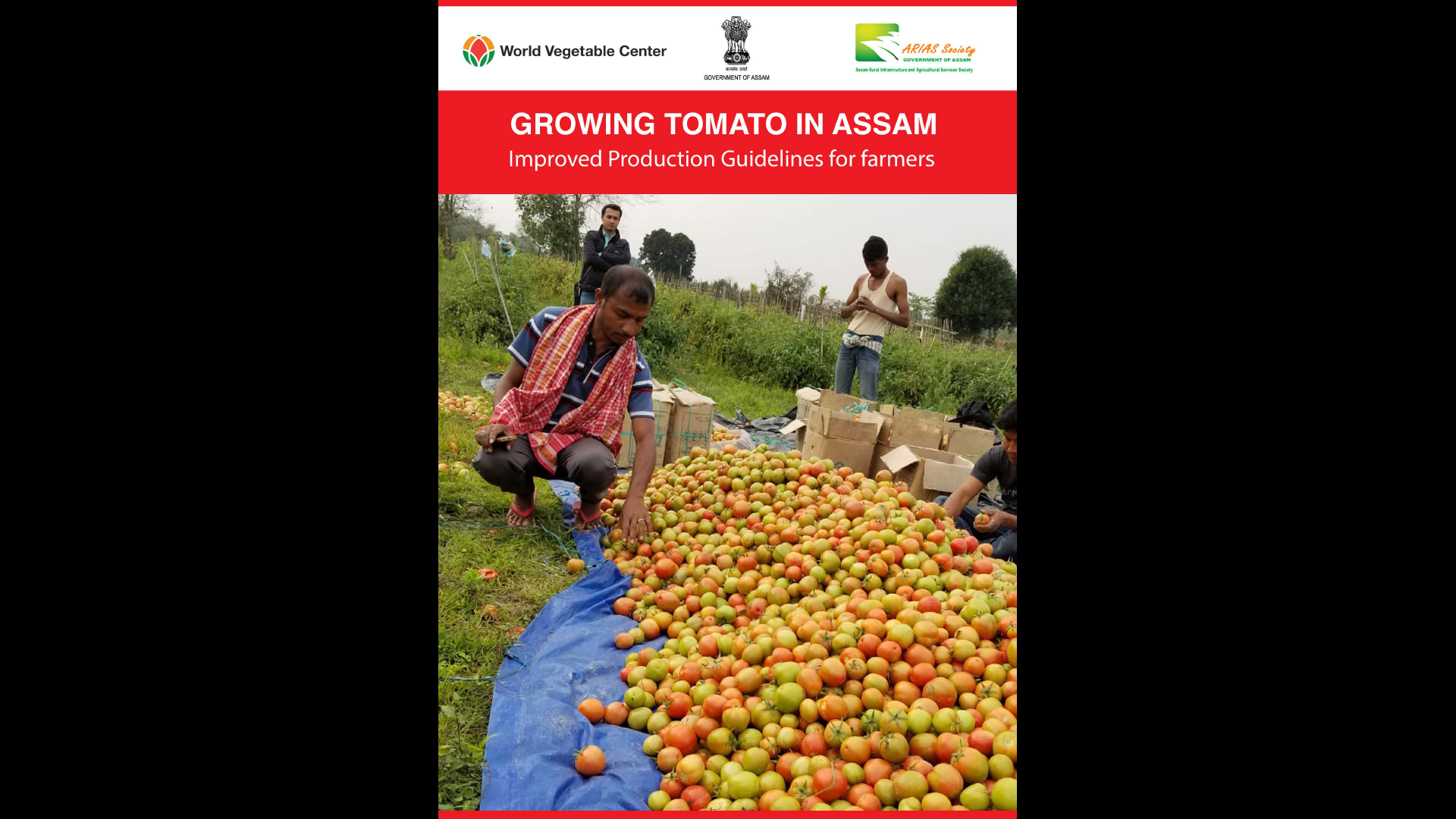 32 of x
Training materials prepared by WorldVeg team
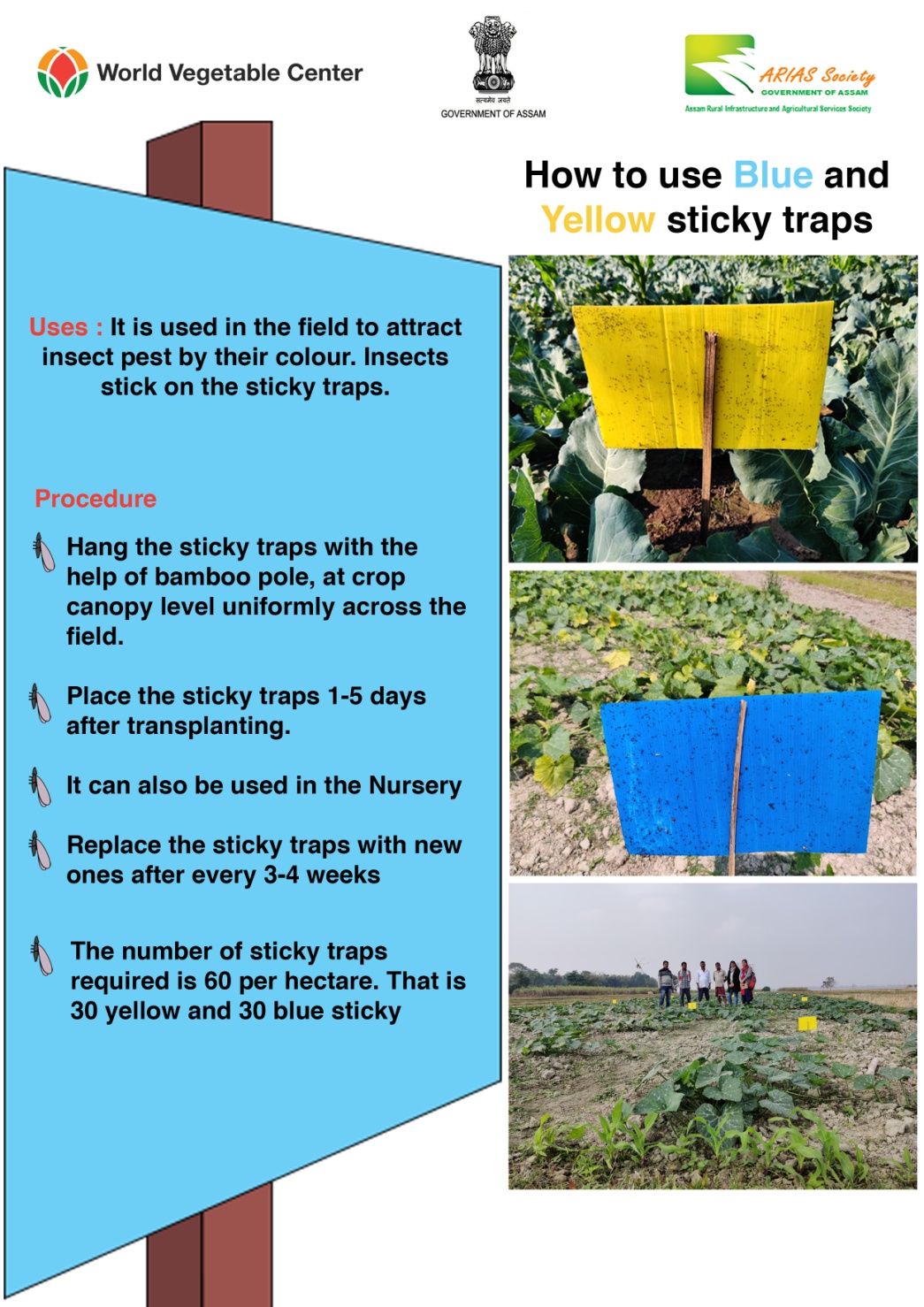 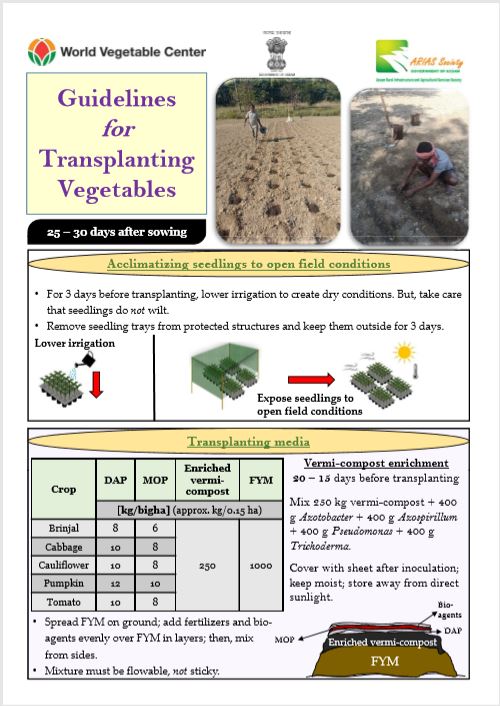 Leaflets
On specific topics
2-page hand-outs
Leaflets prepared under APART by WorldVeg are shared with implementing partners for translation and distribution.
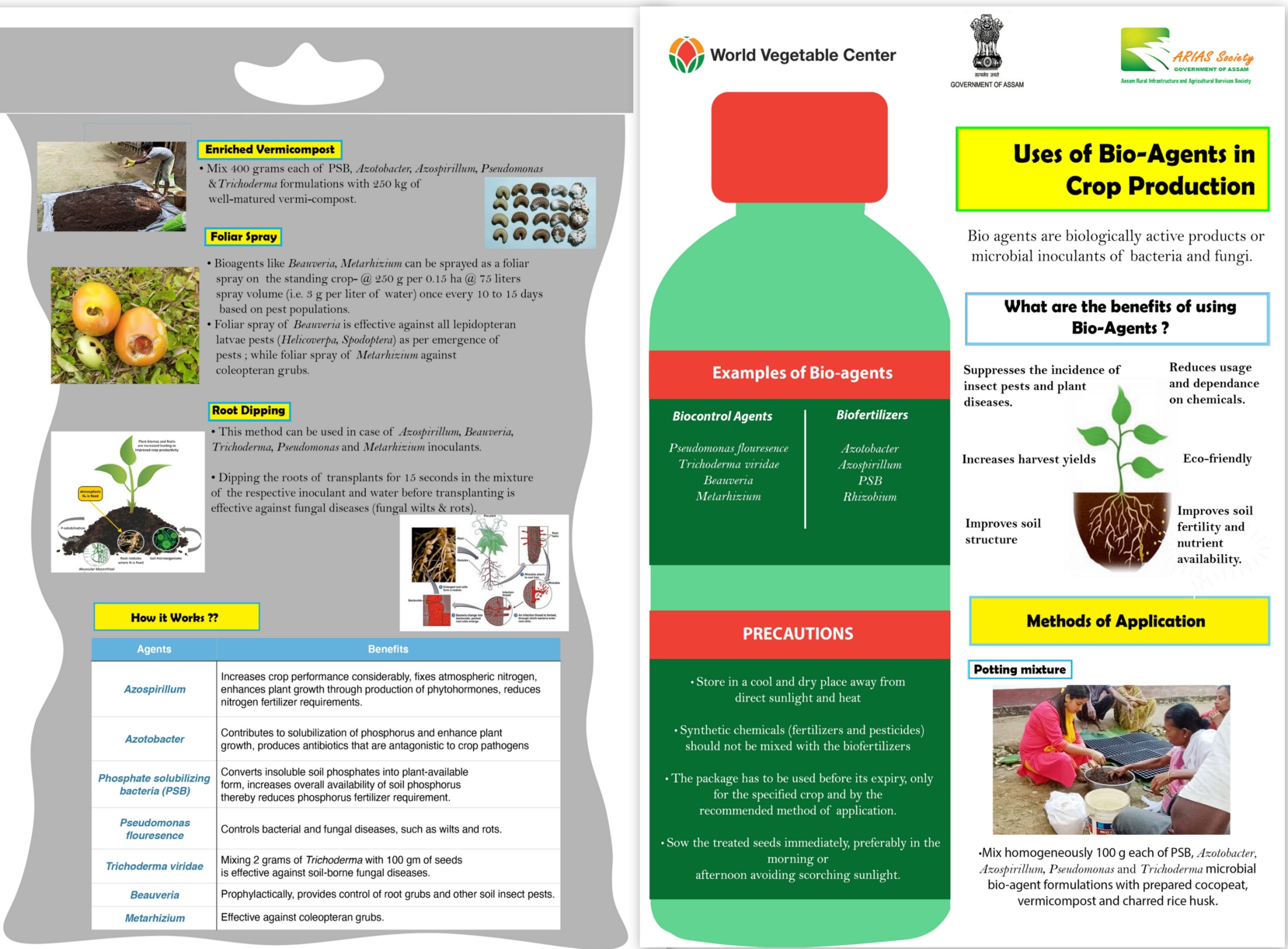 33 of x
Training videos prepared by WorldVeg team
Field activity videos
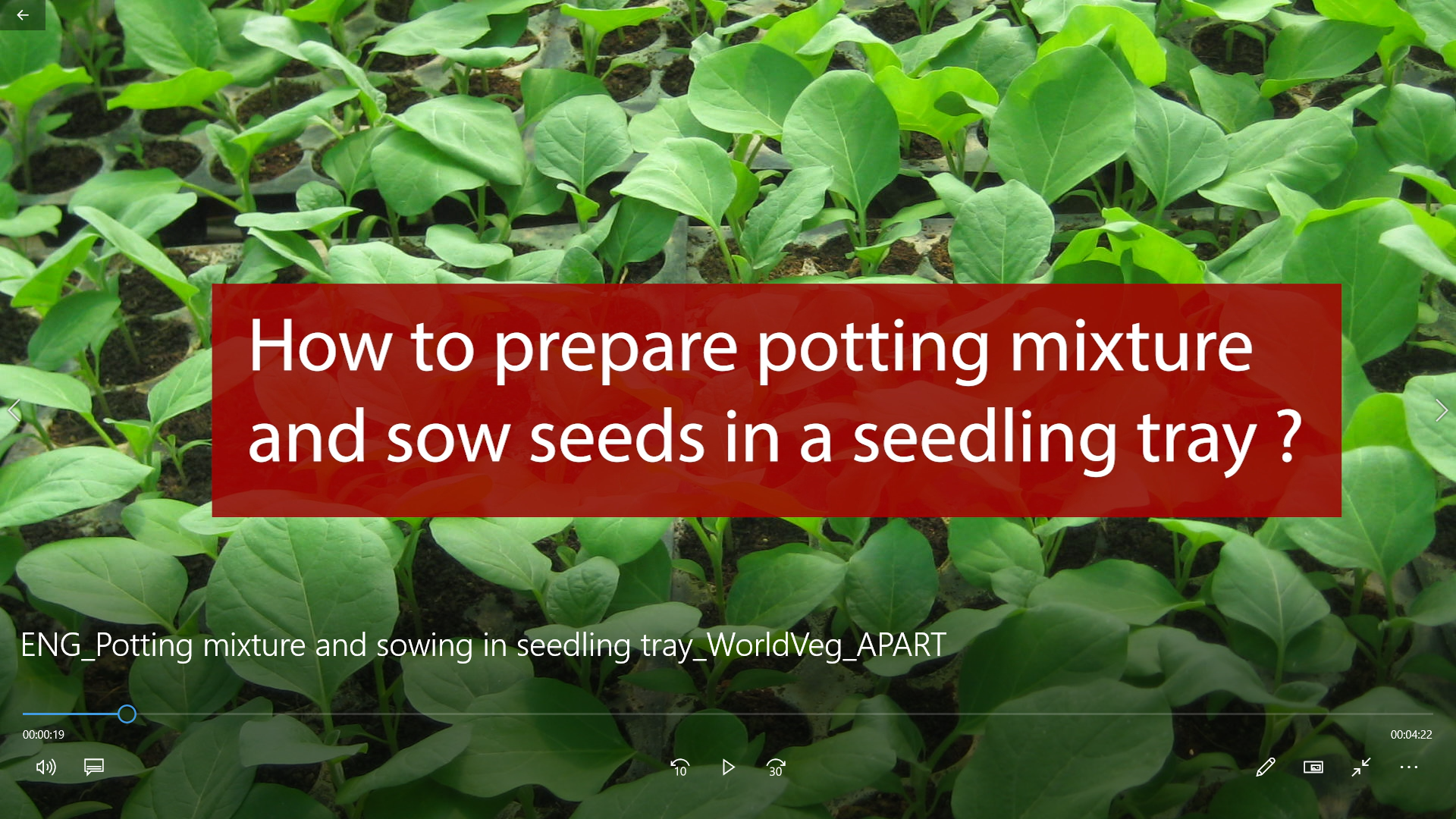 Three videos for technical training both in English and Assamese prepared and shared with implementing partners
How to prepare potting mixture and sowing in seedling trays
How to prepare transplanting media
Field preparation for transplanting

Farmers testimonial video with English subtitle
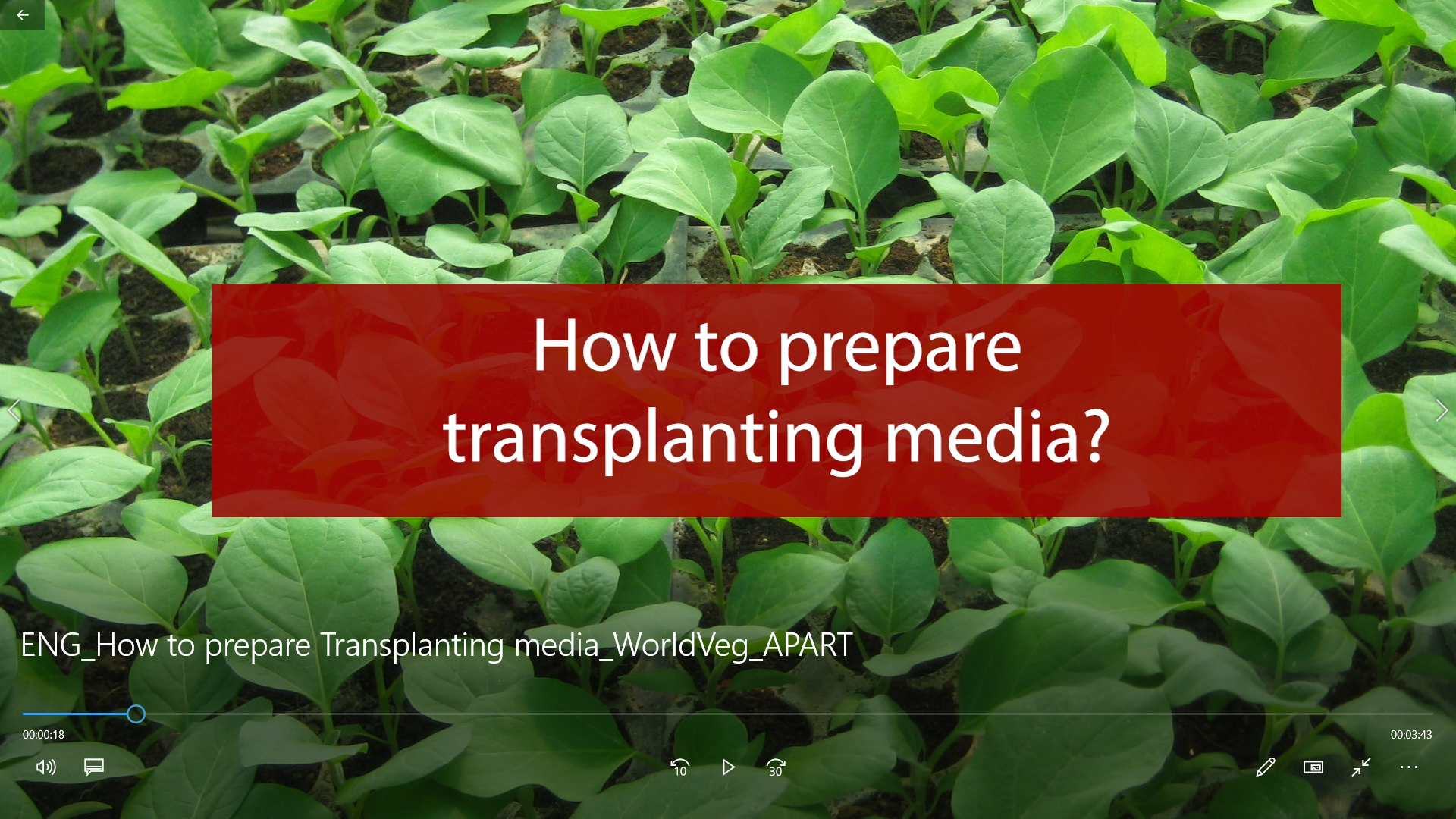 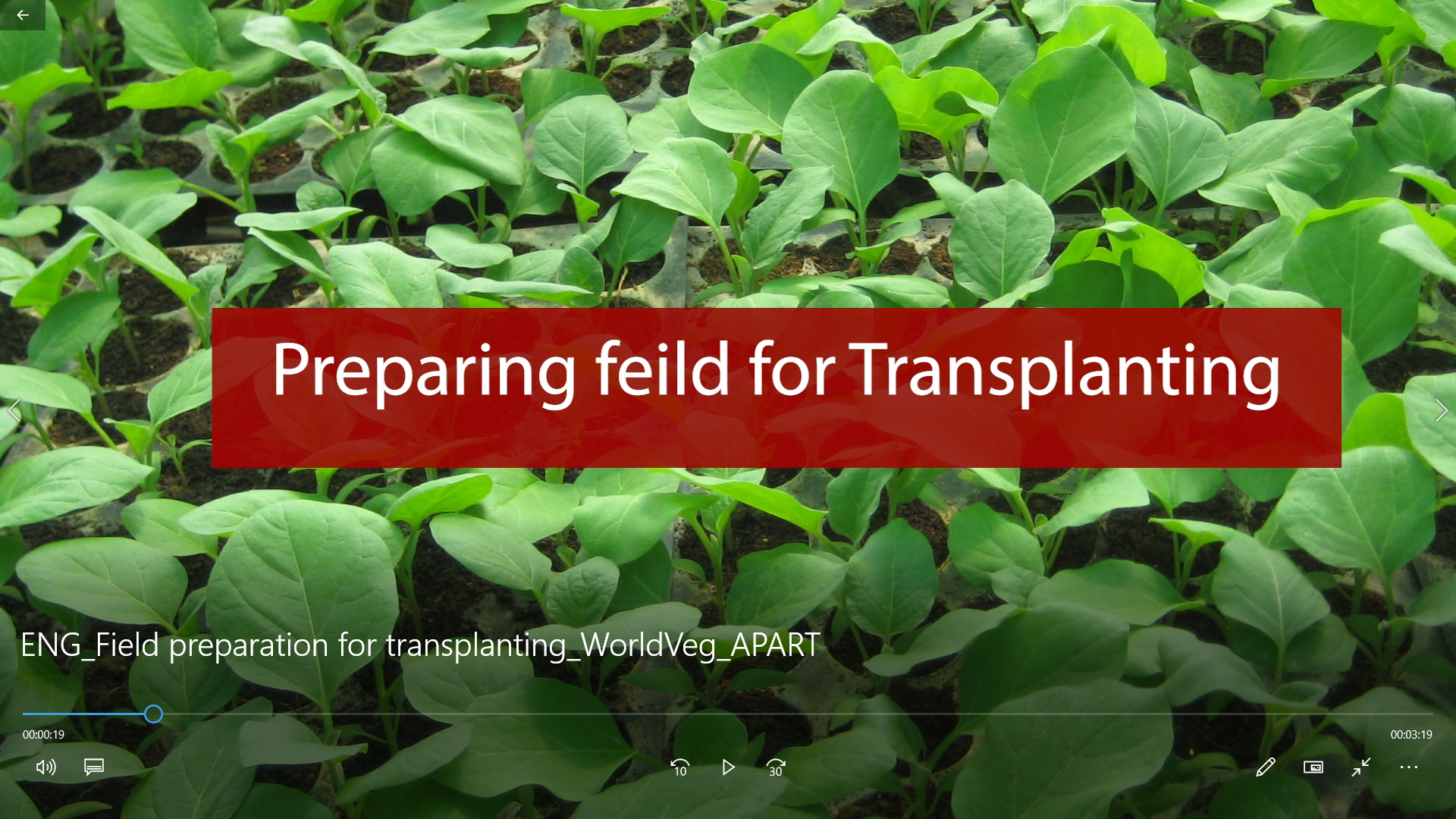 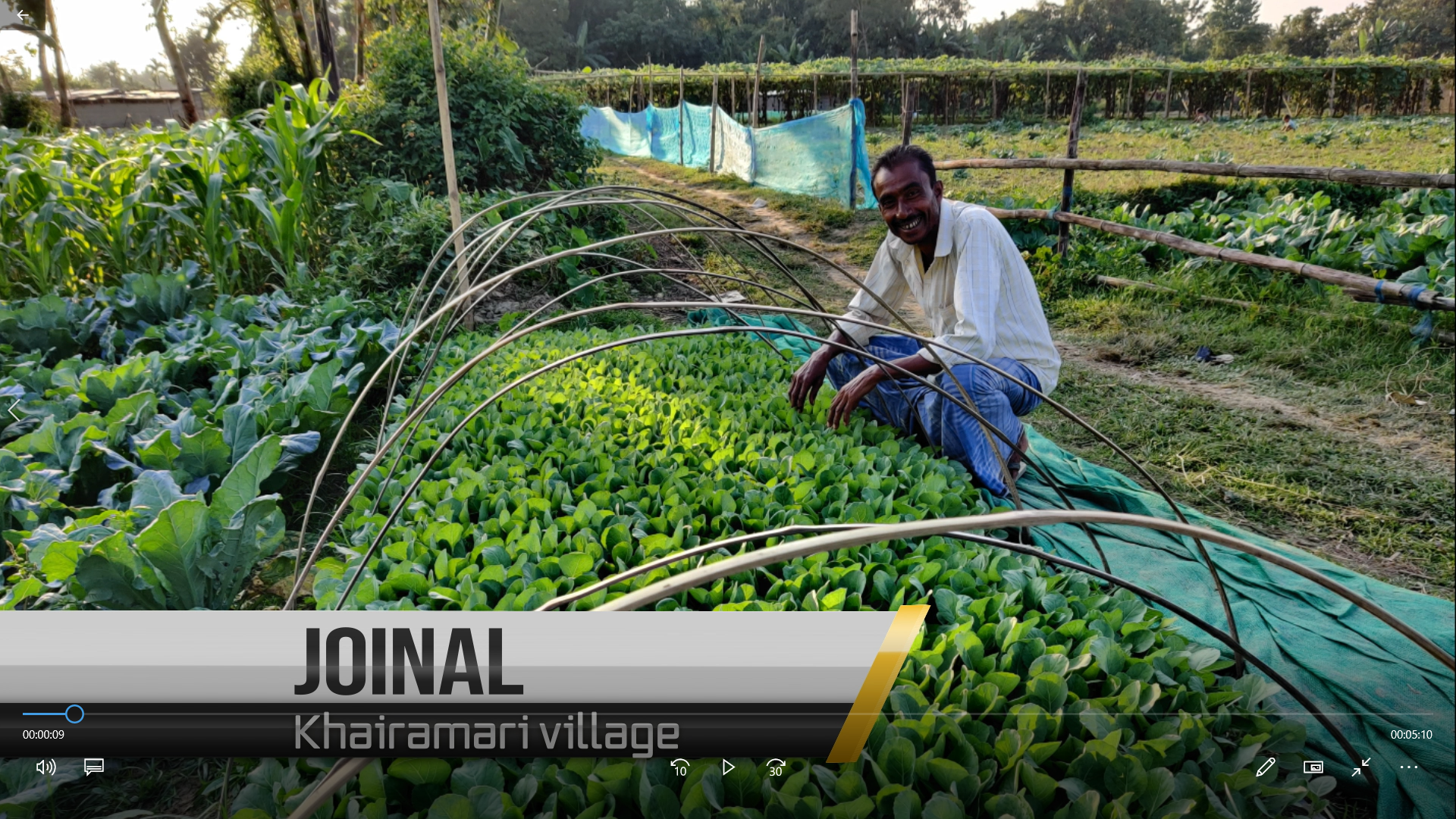 34 of x
Activities planned under AWP 2020-21
Part B: Promoting the adoption of climate resilient good agricultural practices B2: Application of integrated pest management (IPM) systems for reduced pesticide usage
Activities planned under AWP 2020-21: DoH&FP
36 of x
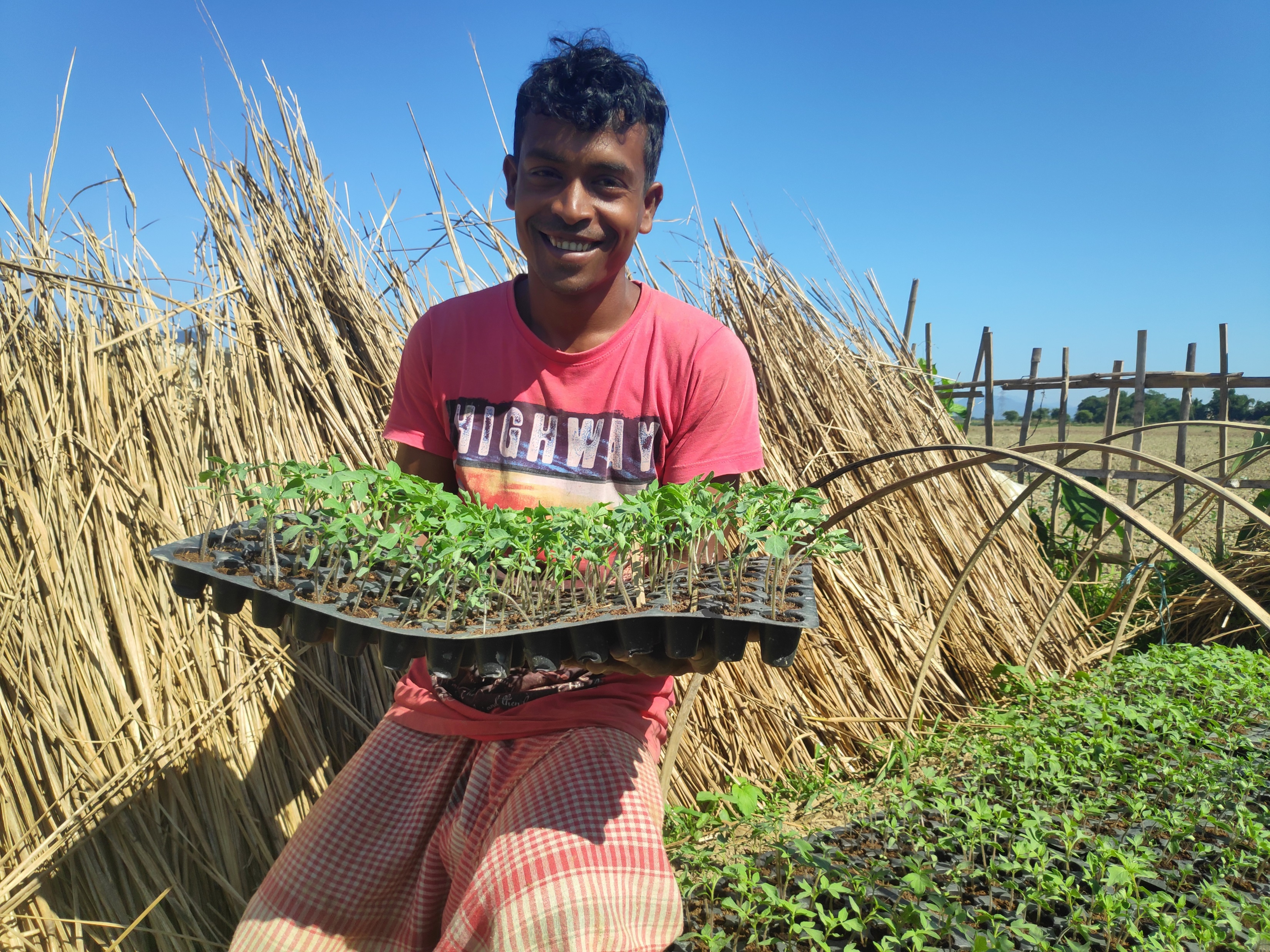 Thank you